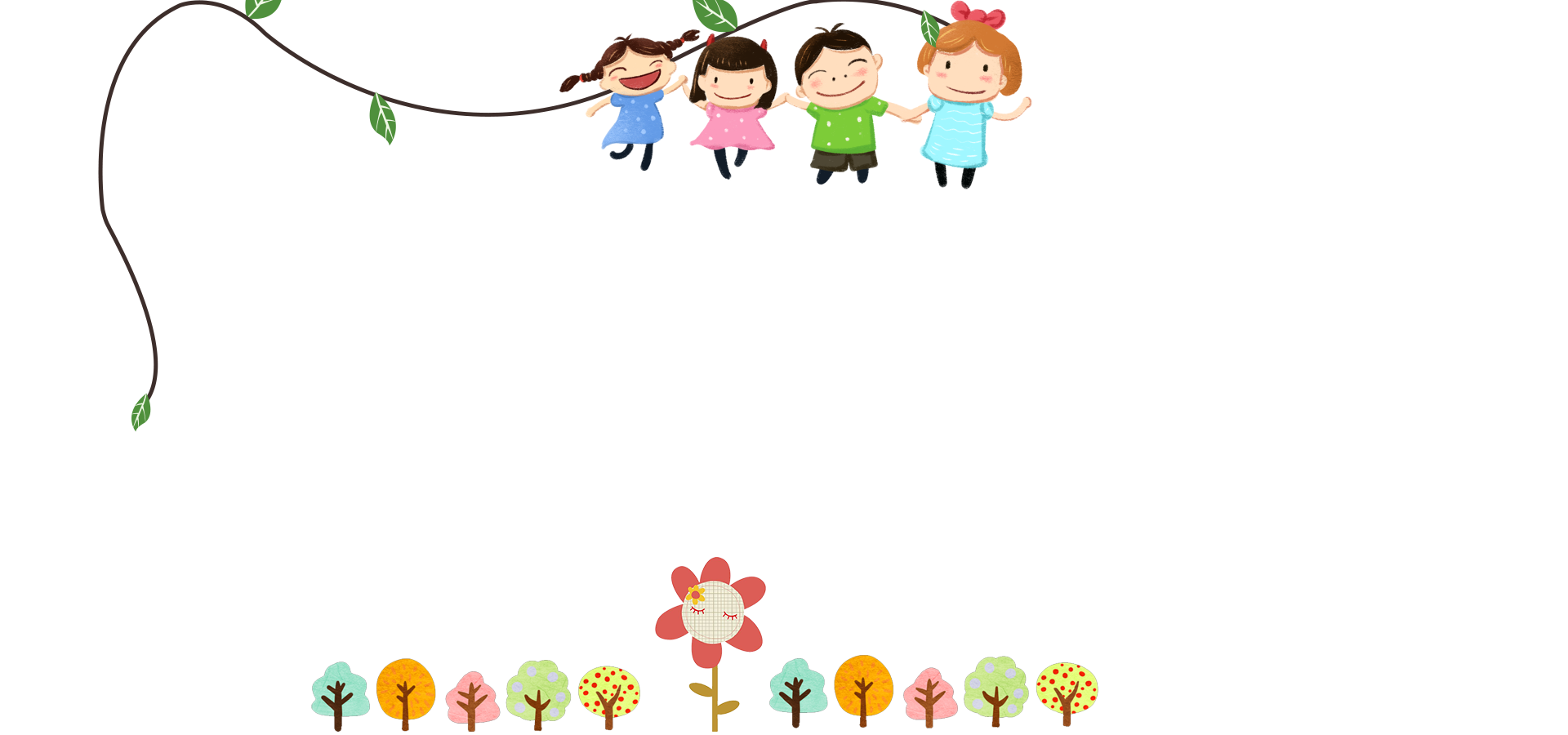 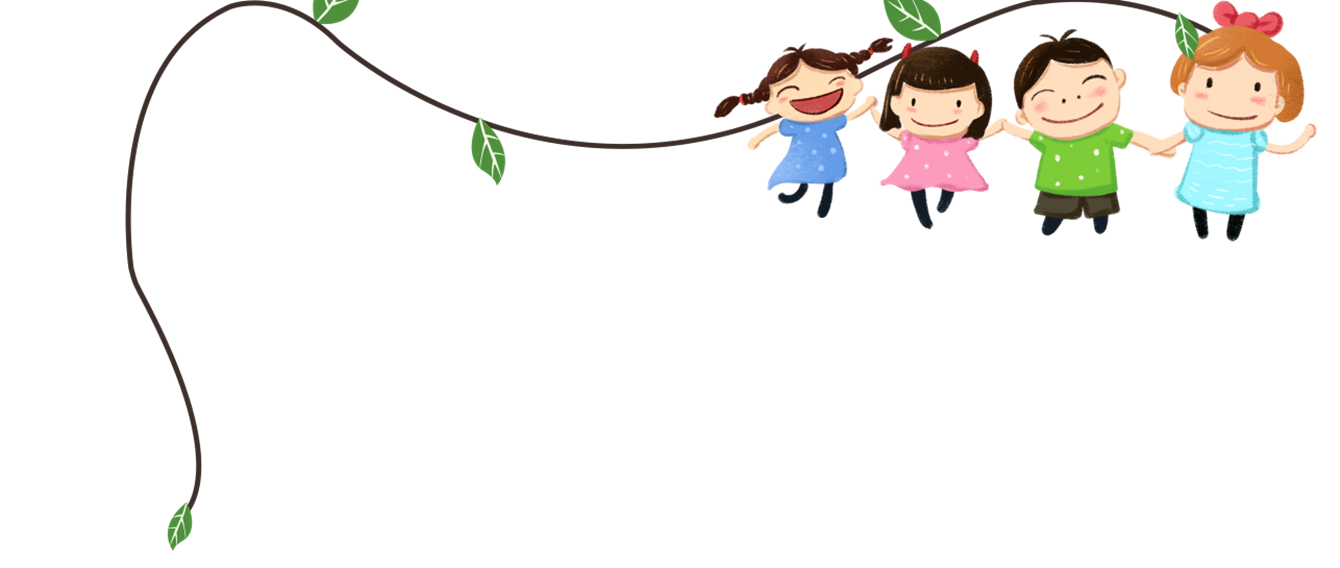 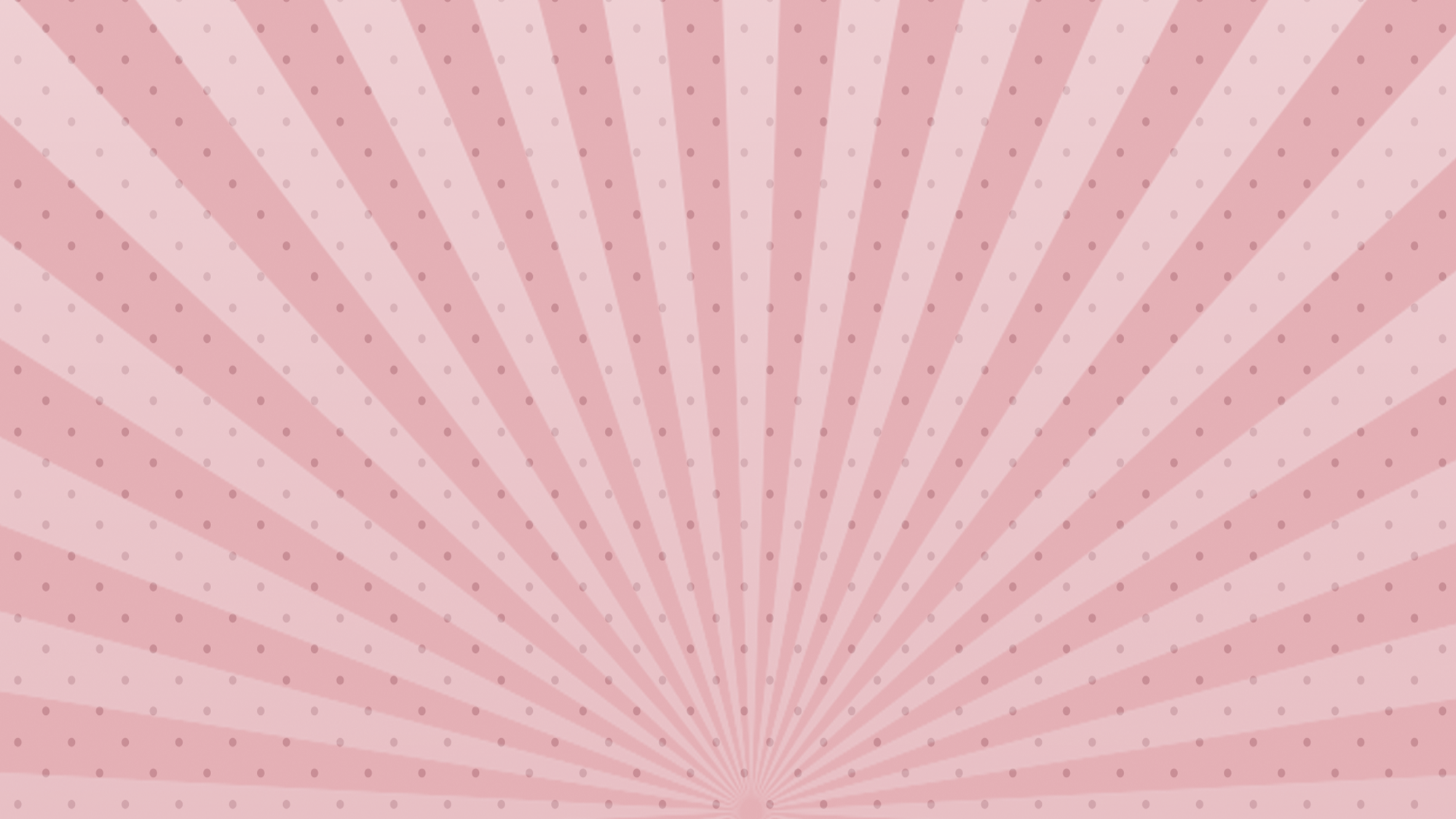 MĂNG NON
NGÔI SAO CỦA TÔI, NGÔI SAO CỦA BẠN
NGÔI SAO CỦA TÔI, NGÔI SAO CỦA BẠN
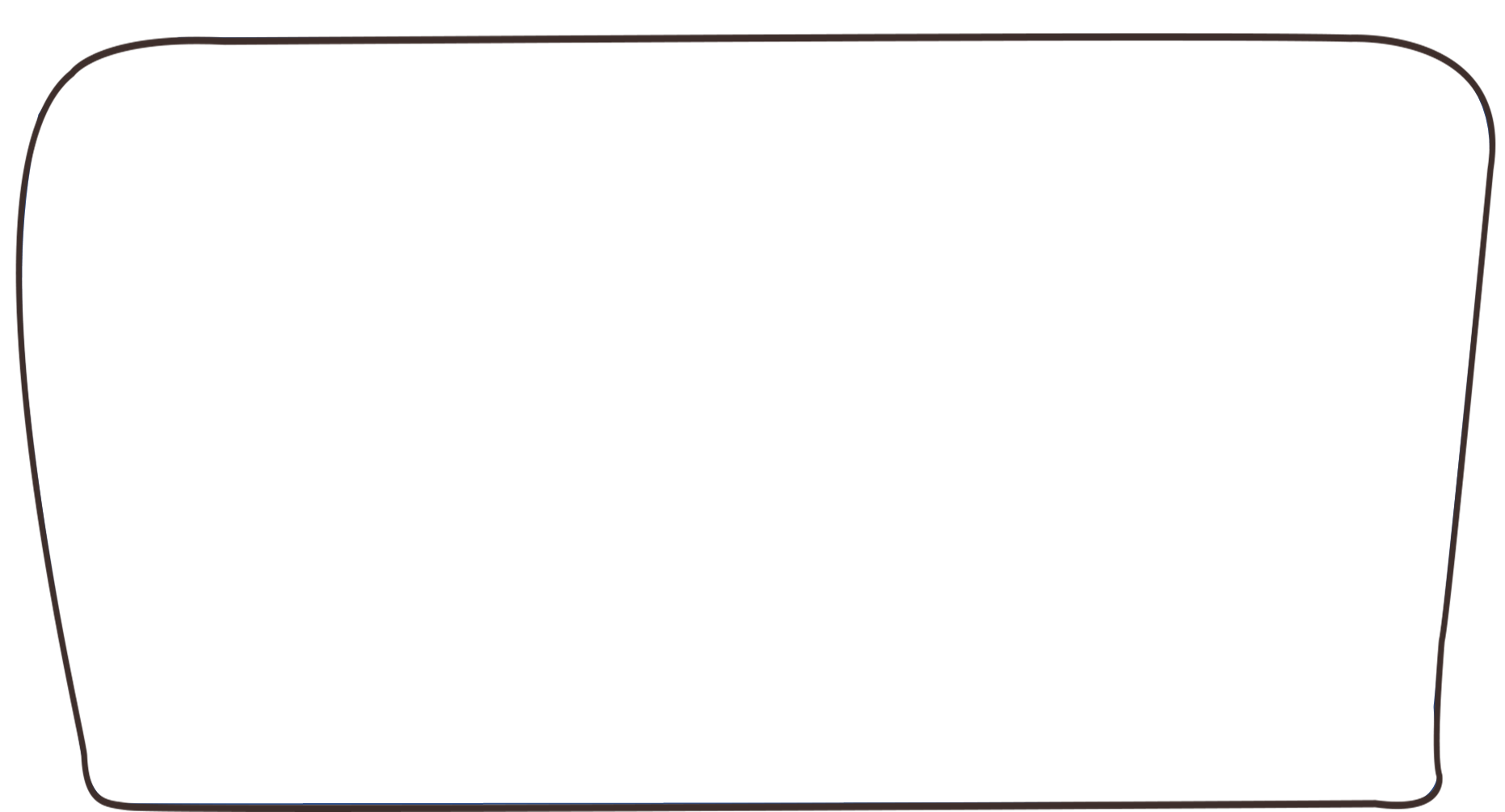 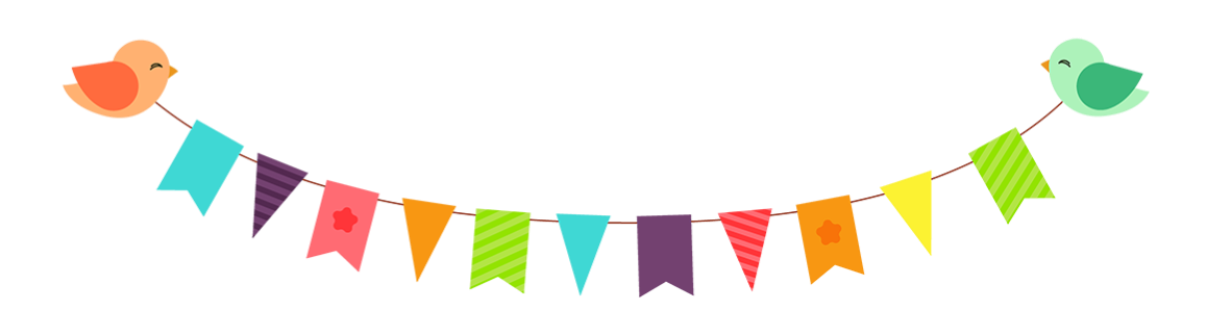 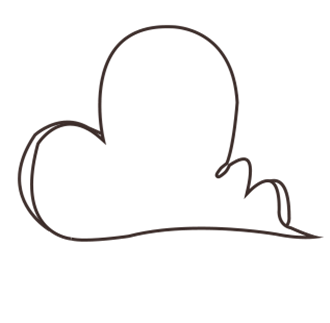 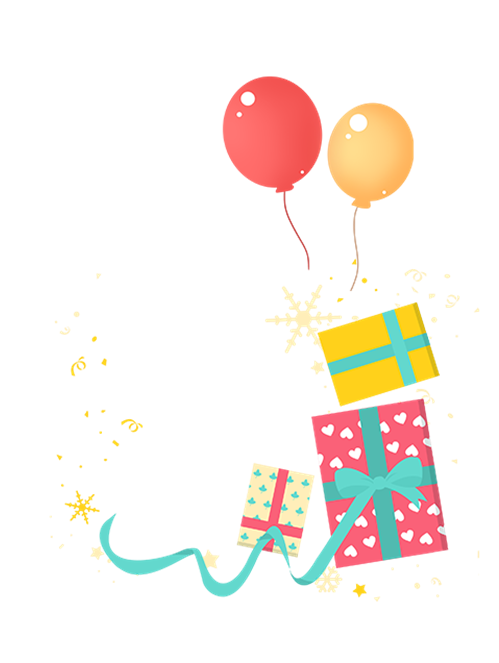 HOẠT ĐỘNG TRẢI NGHIỆM
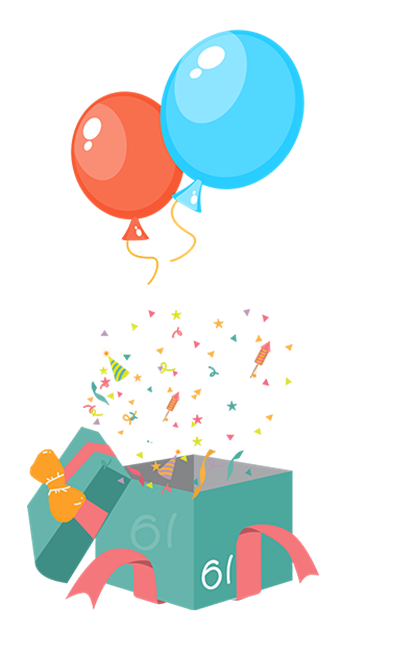 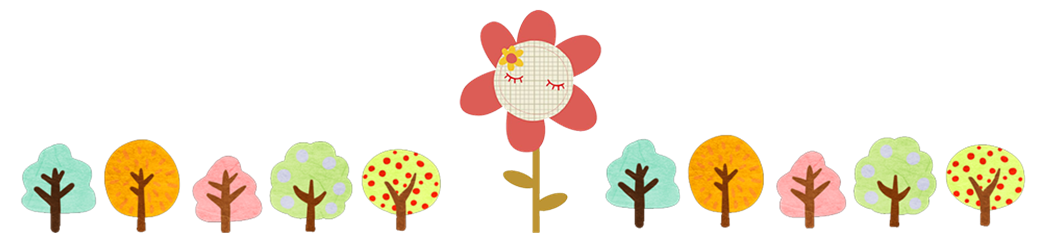 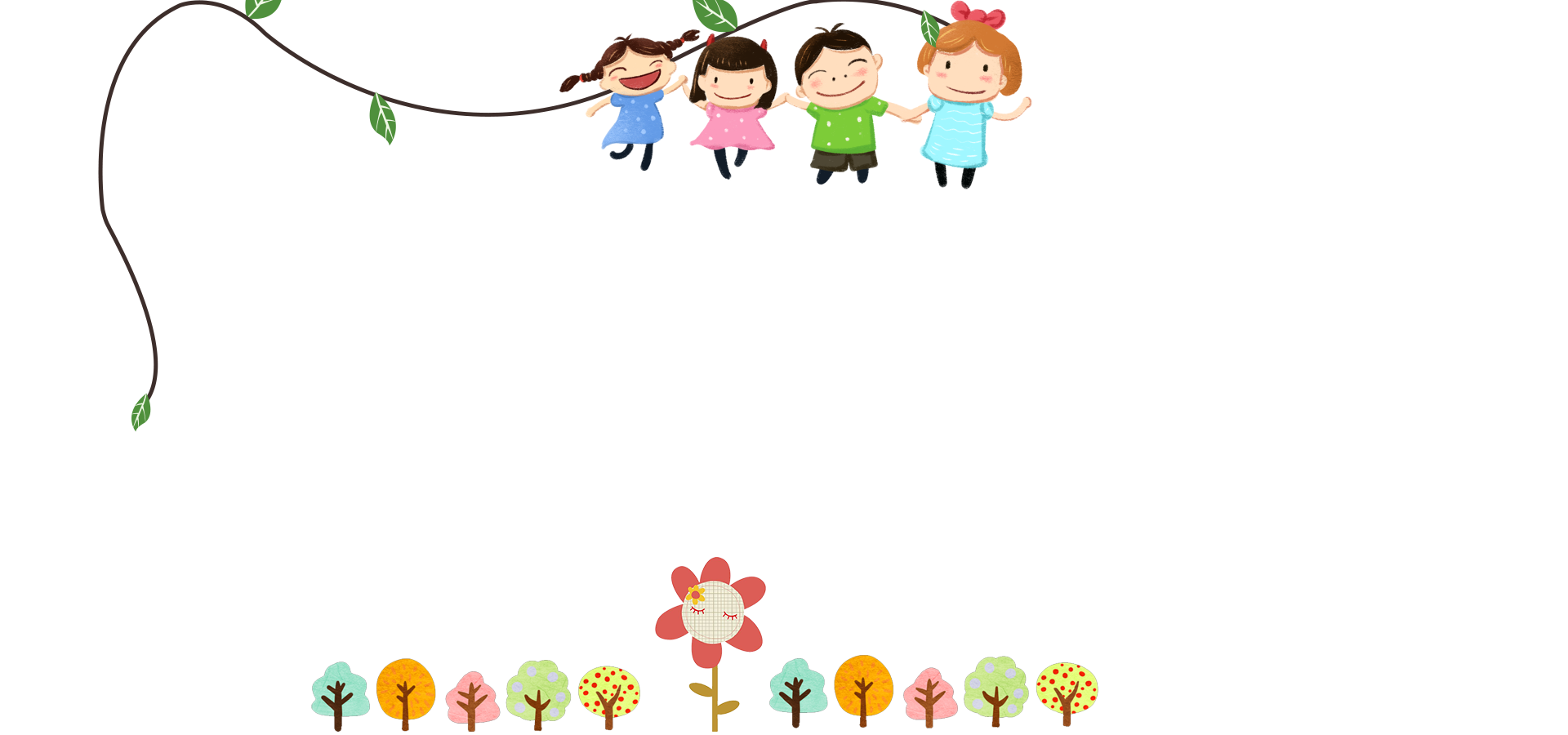 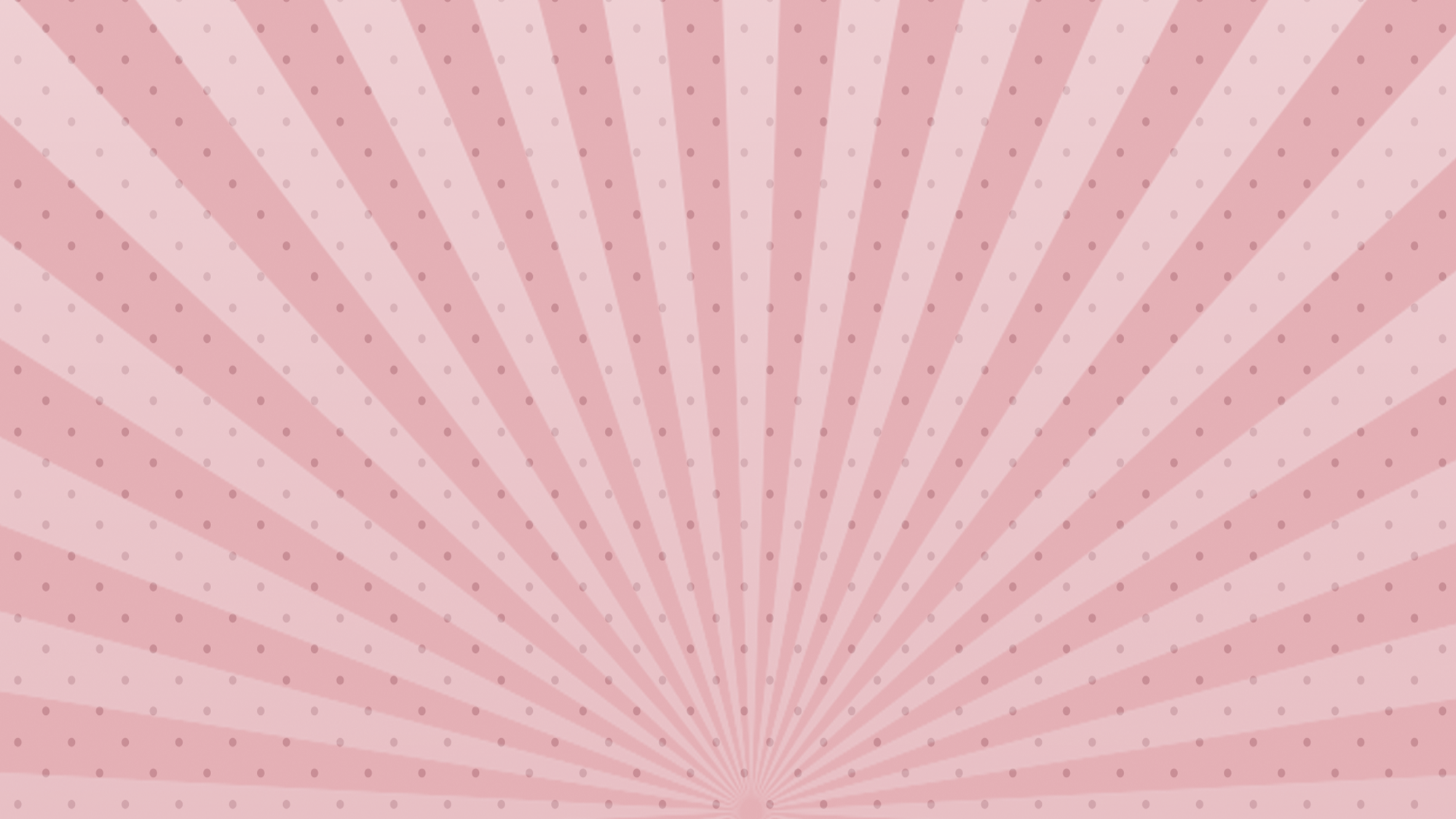 MĂNG NON
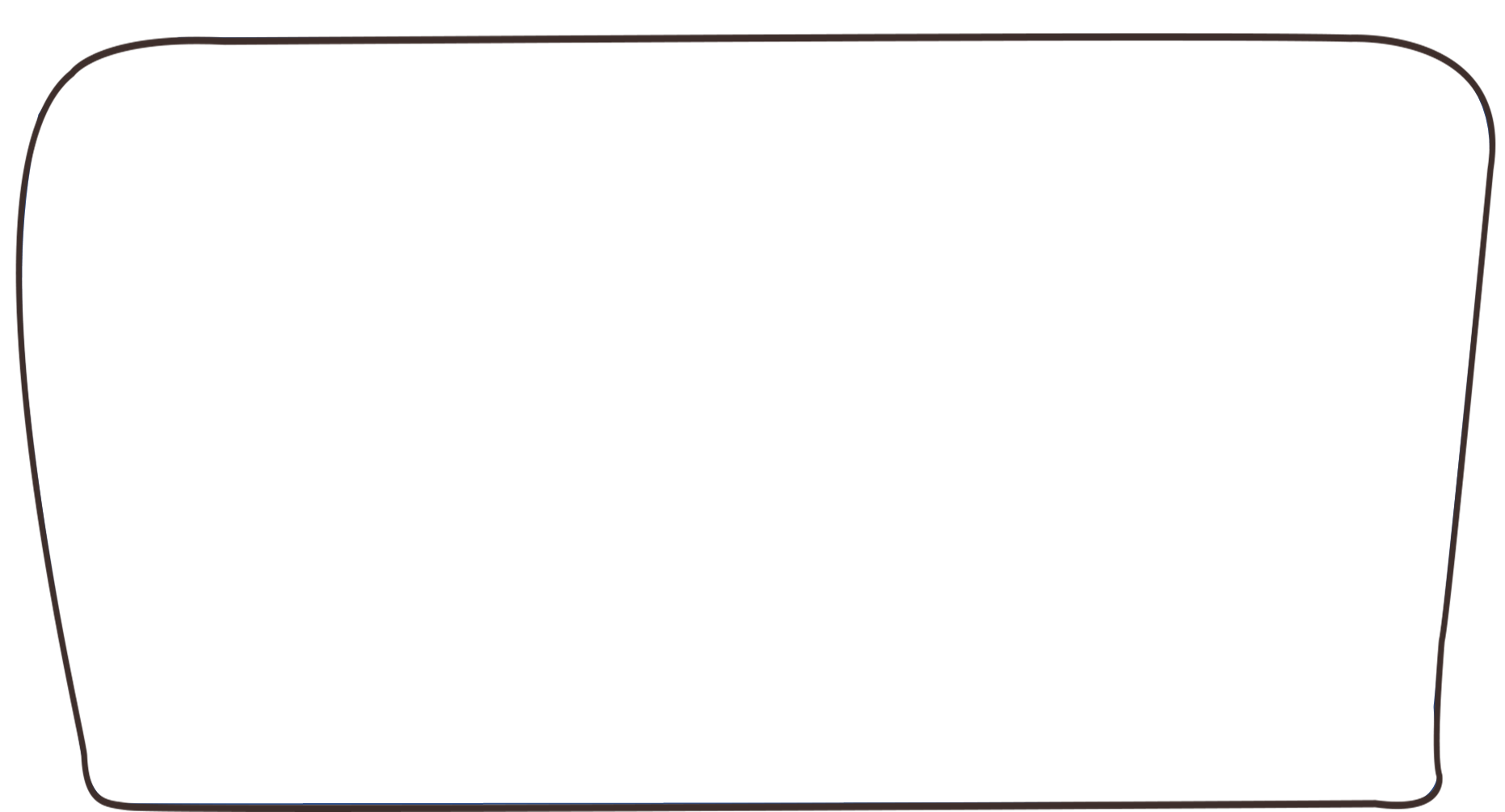 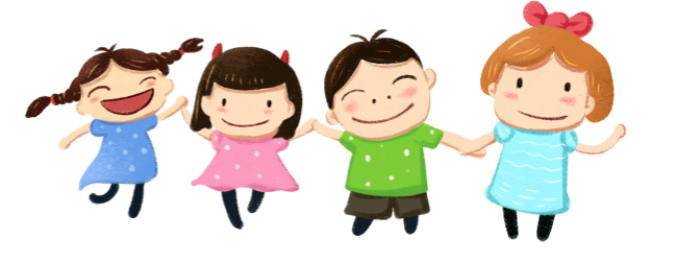 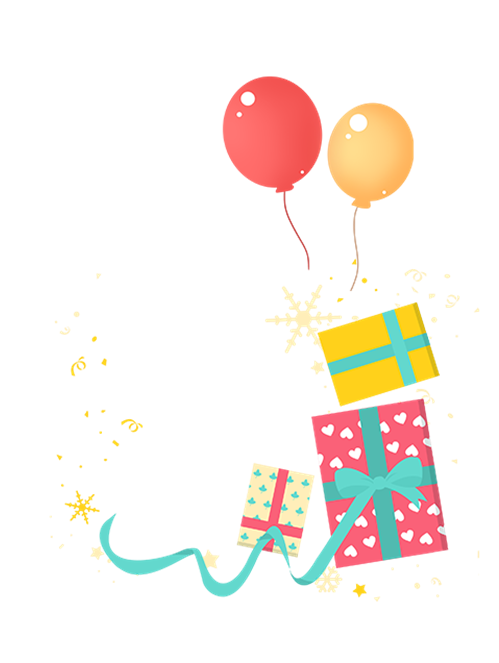 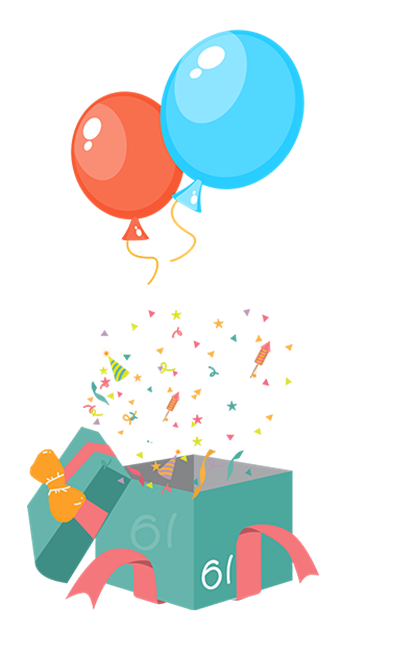 Tài năng nhí
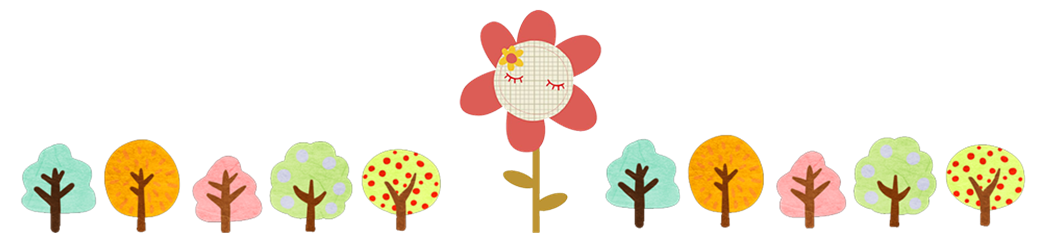 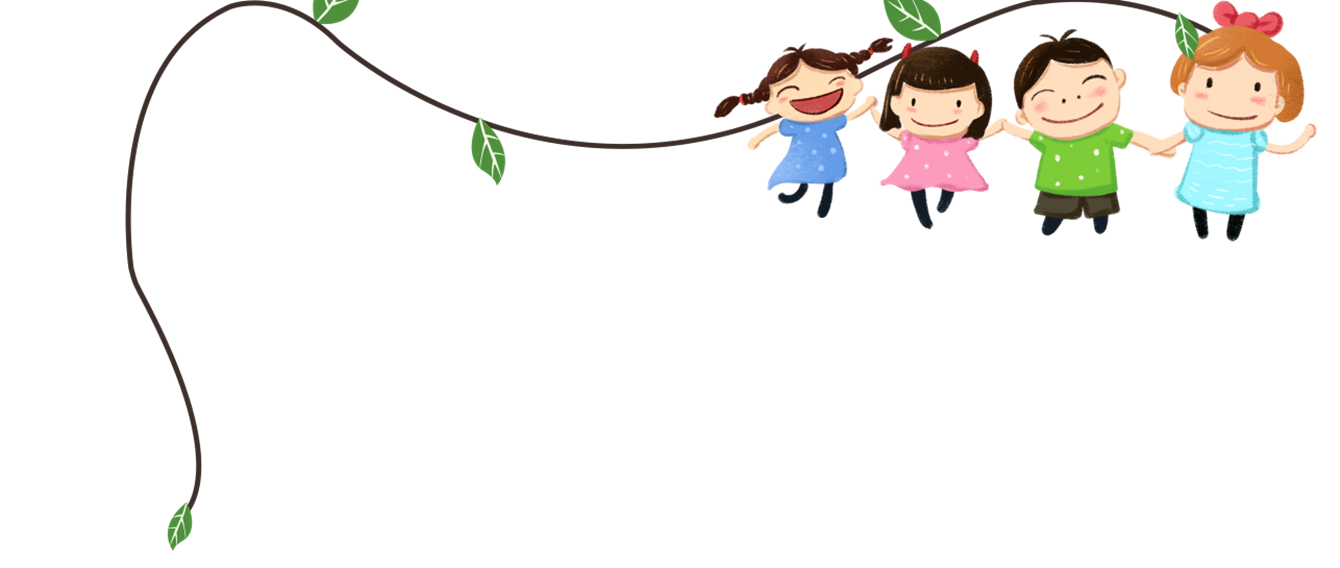 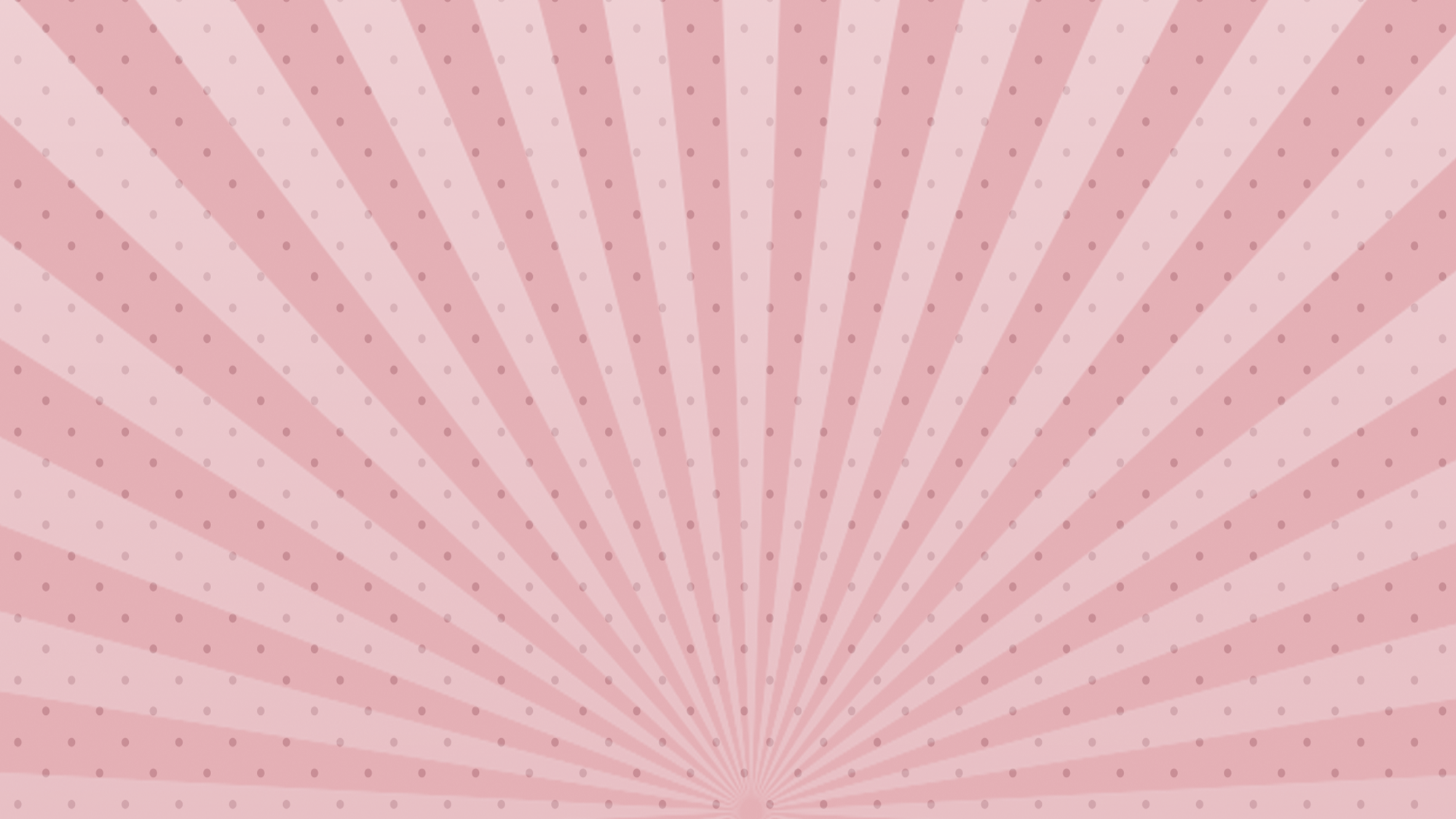 MĂNG NON
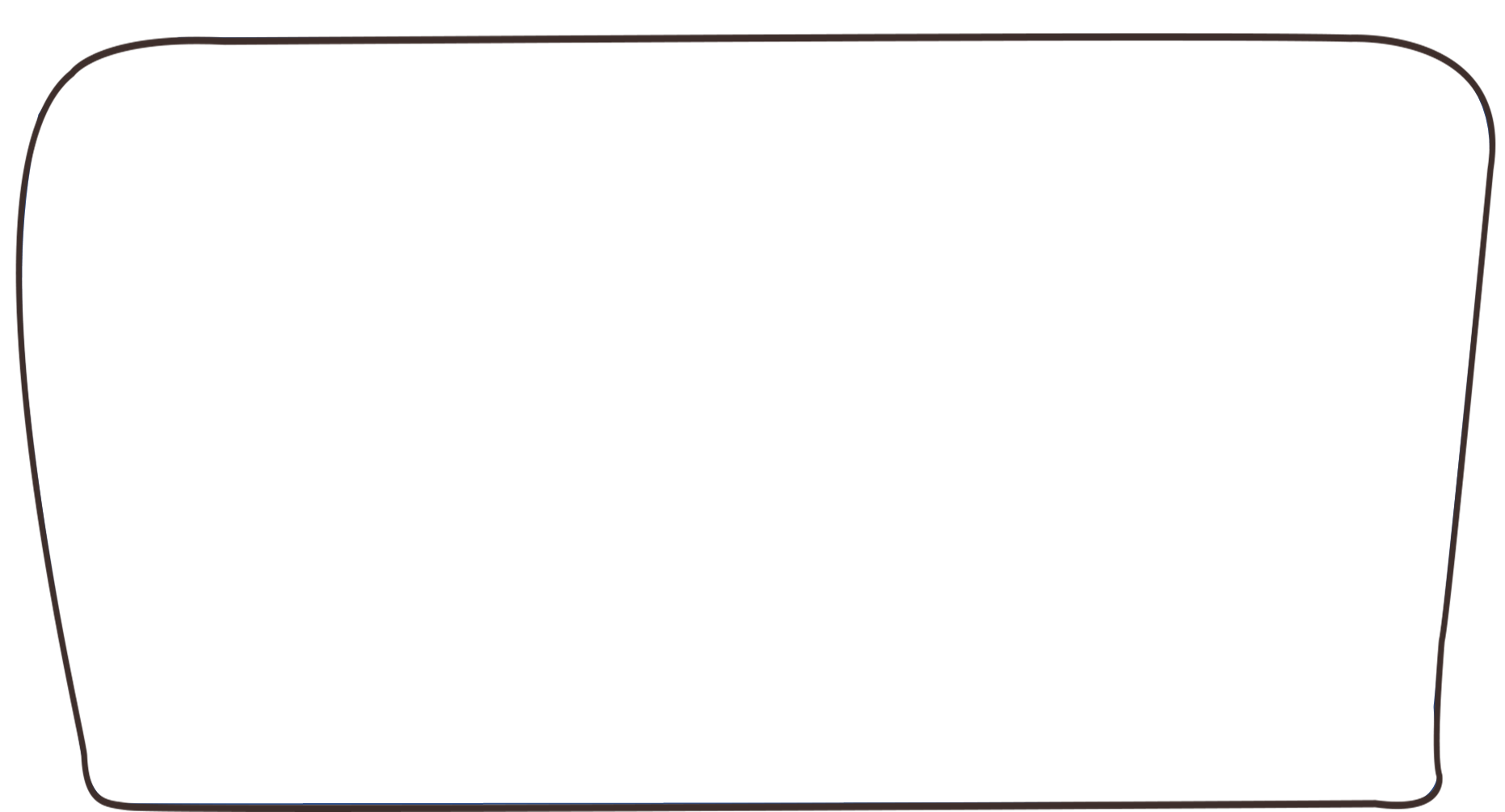 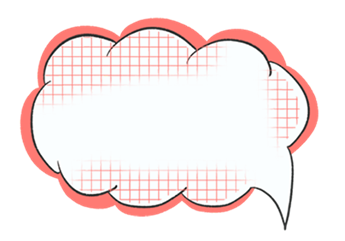 HOẠT ĐỘNG 1
LẬP KẾ HOẠCH
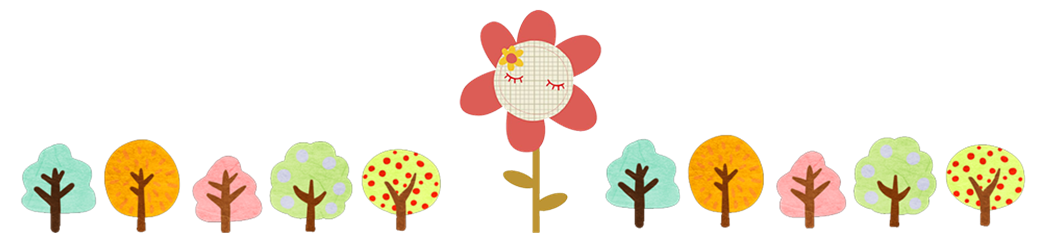 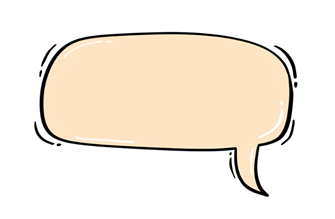 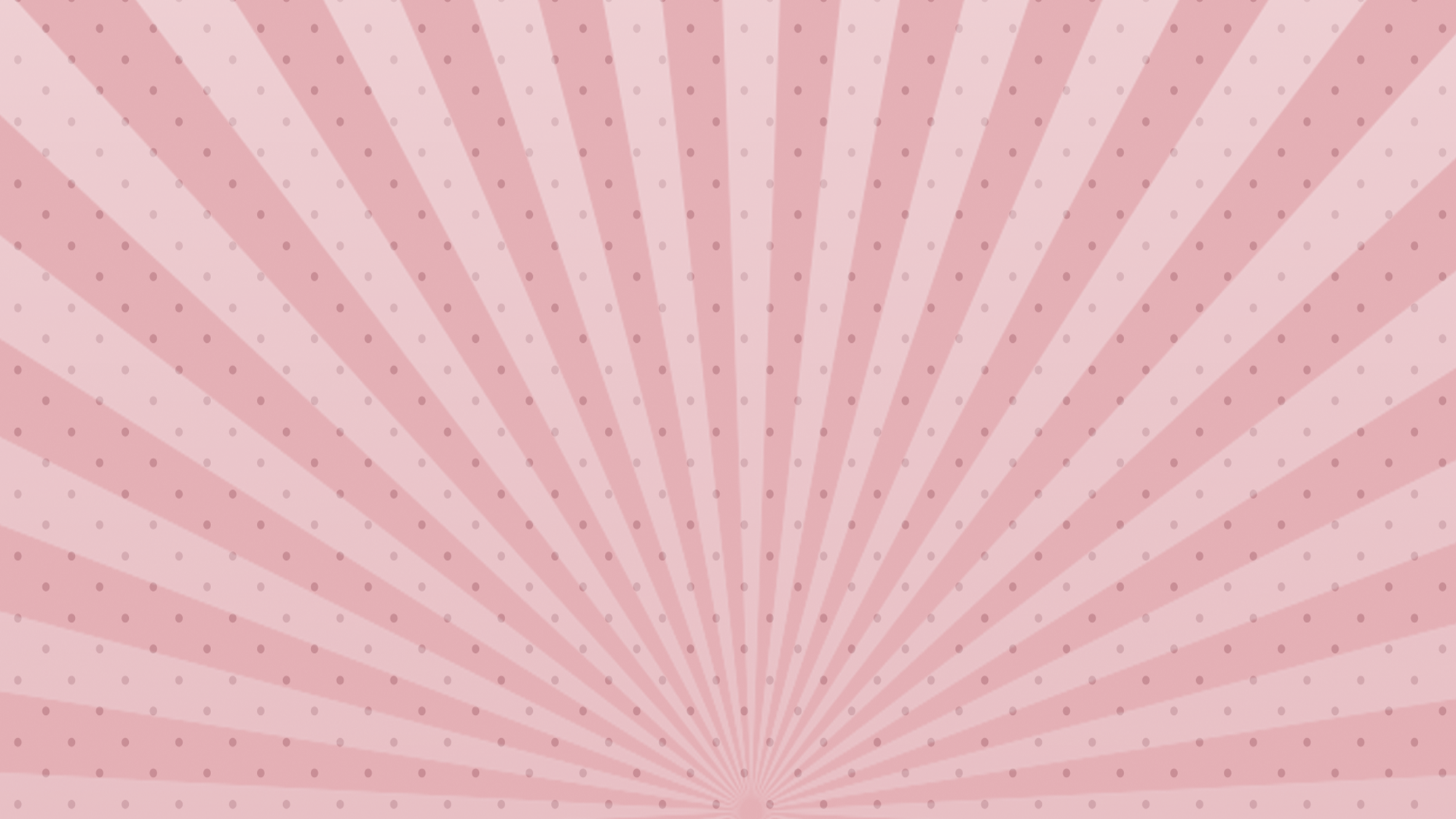 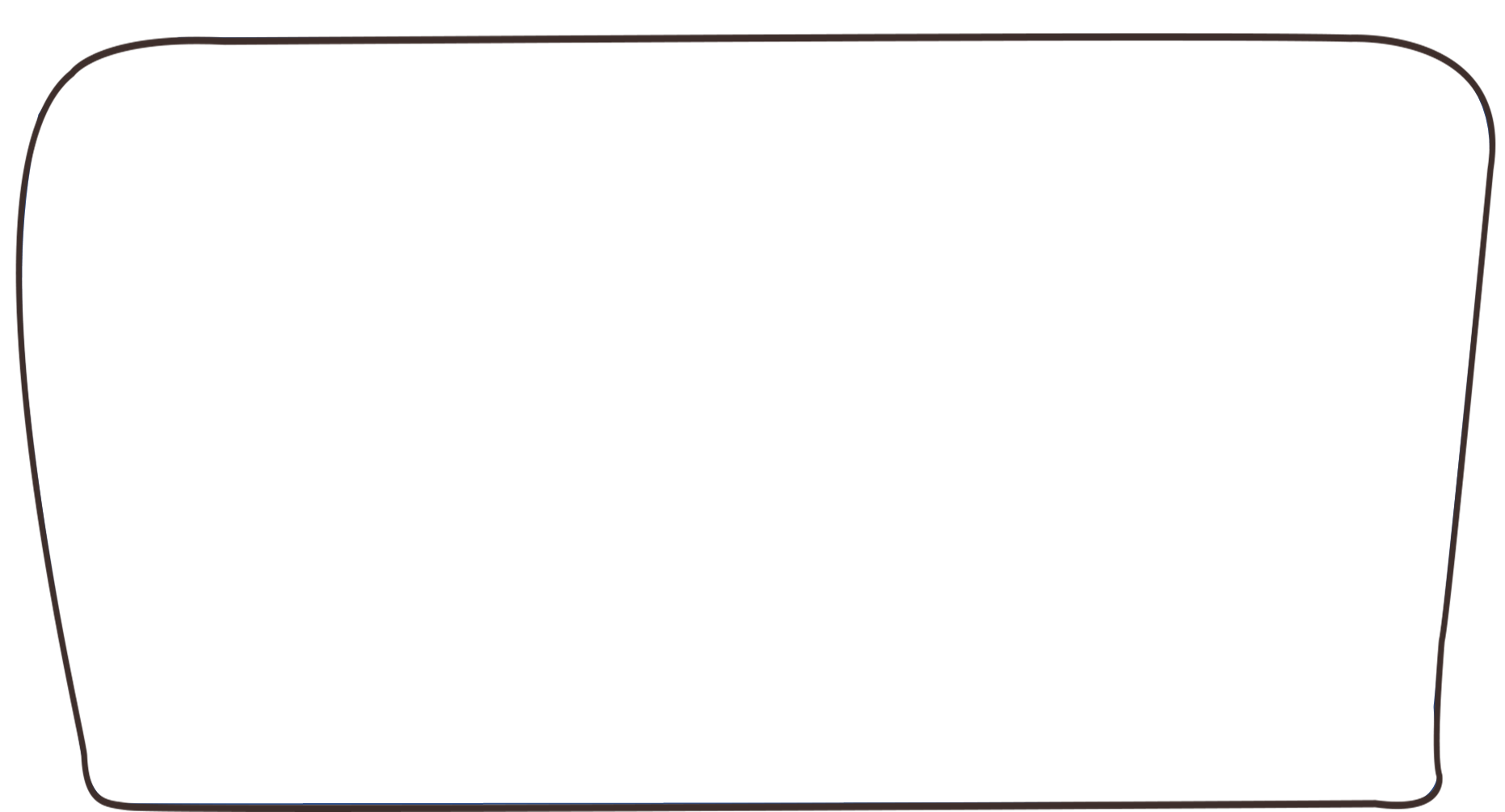 Chọn một sở thích của em
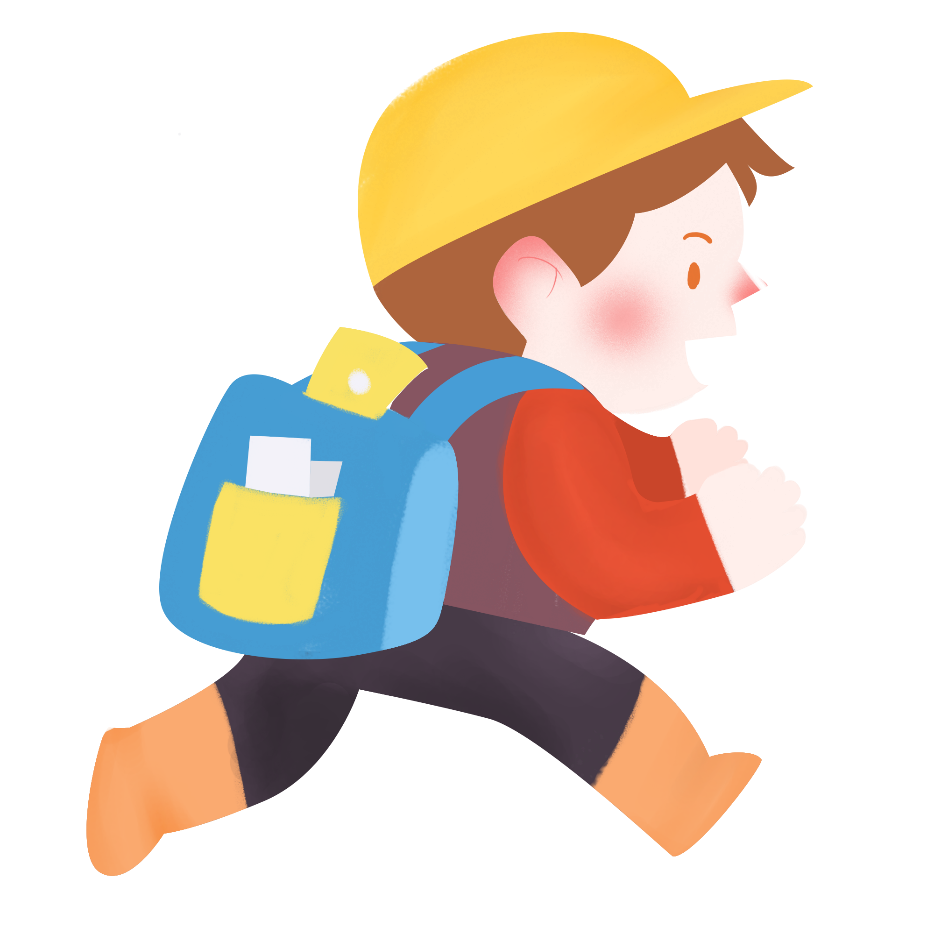 Tìm những bạn cùng sở thích để kết nhóm và đặt tên cho nhóm.
MĂNG NON
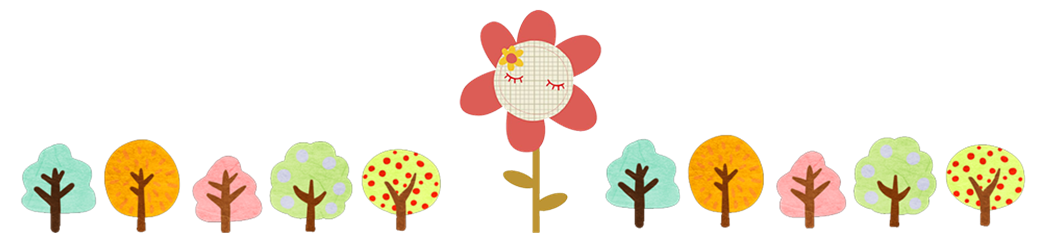 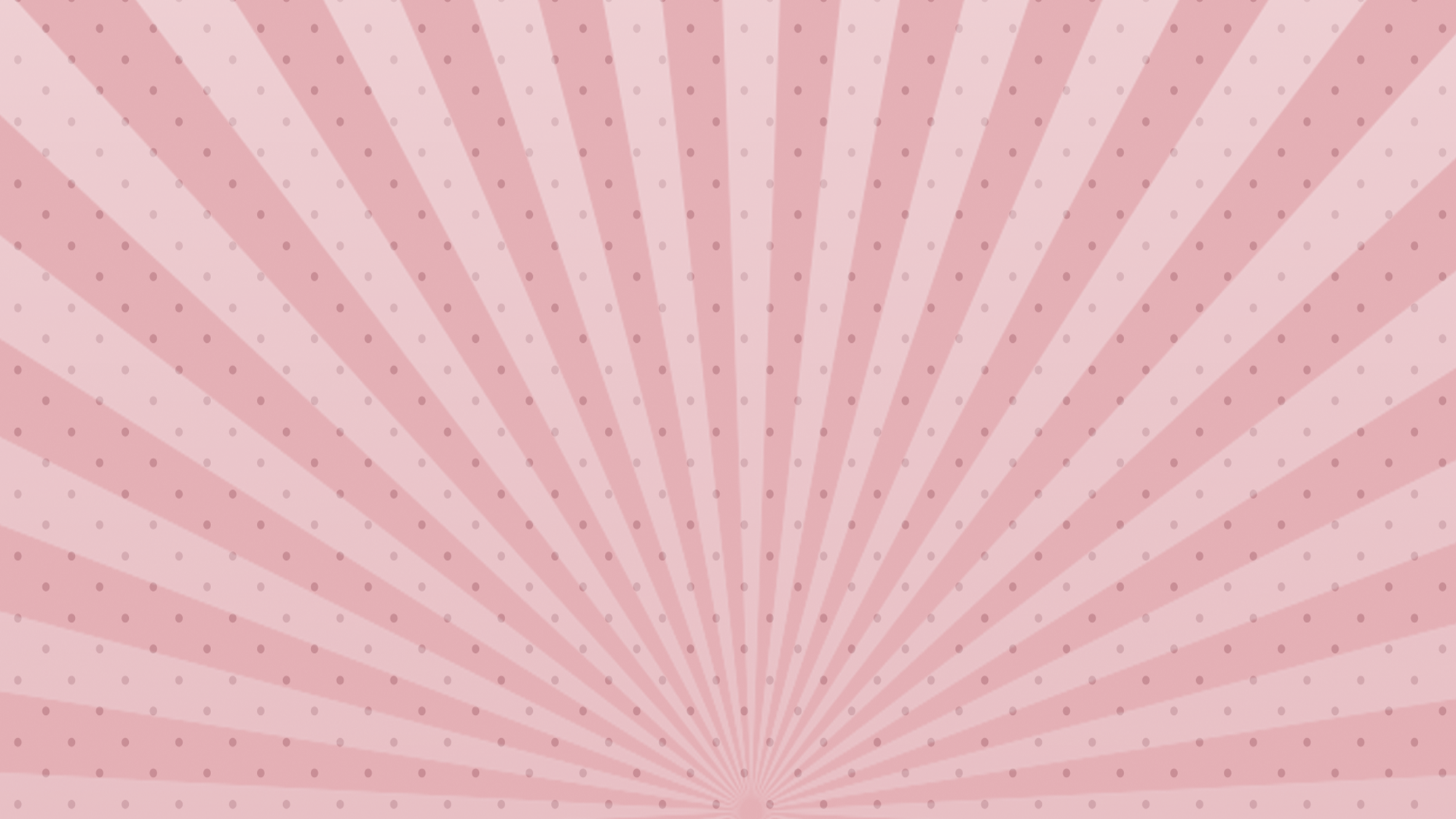 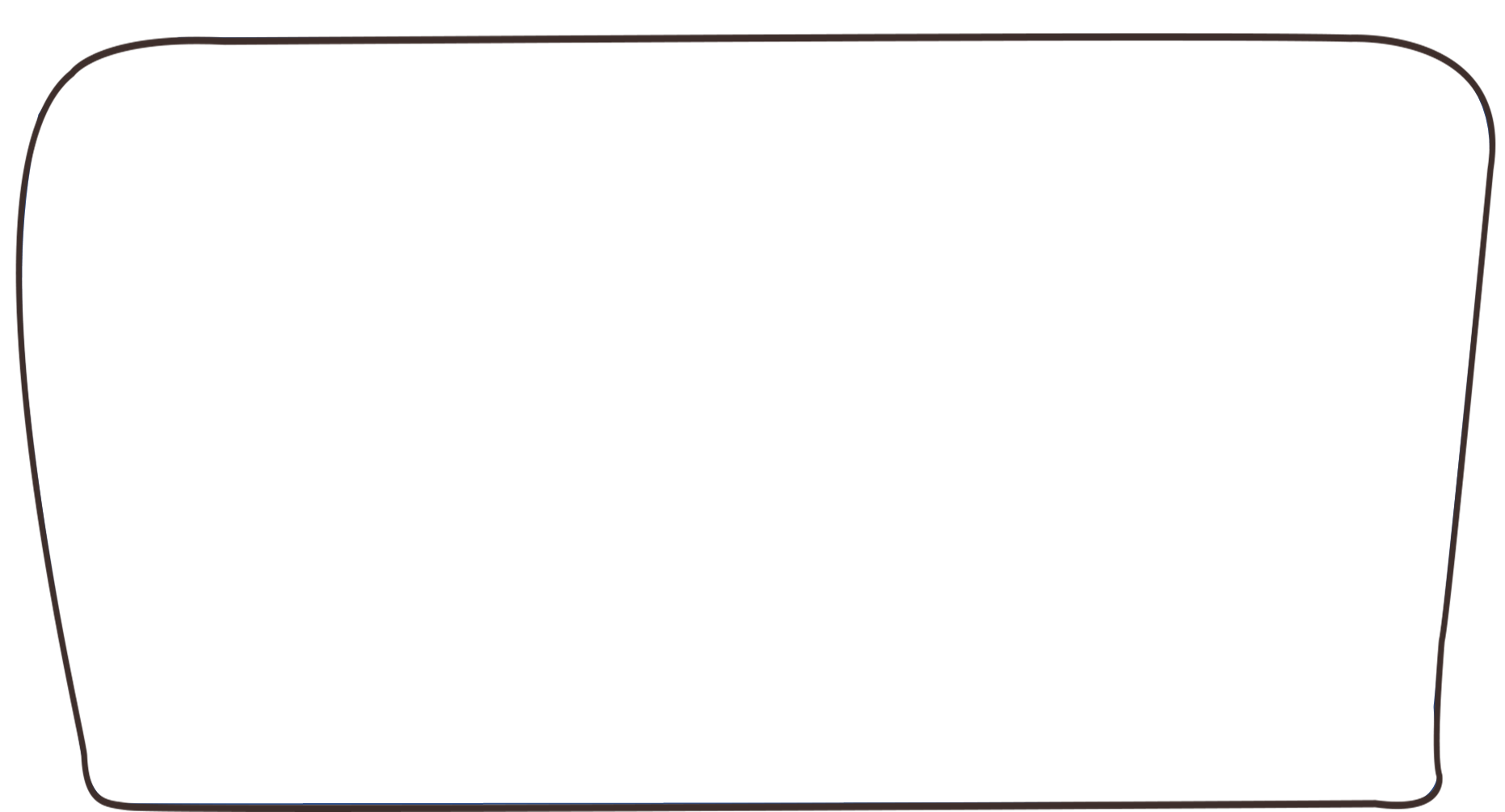 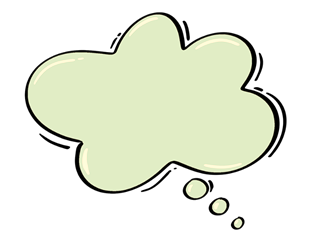 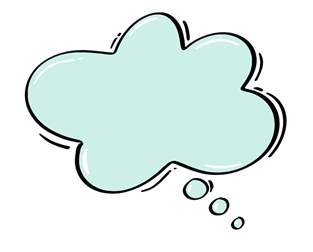 ĐÁ BÓNG
DIỄN KỊCH
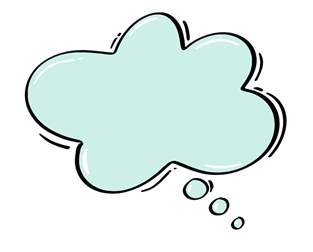 VẼ TRANH
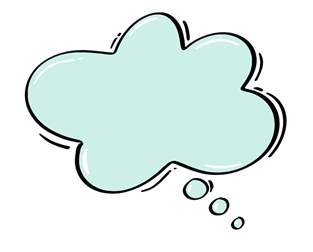 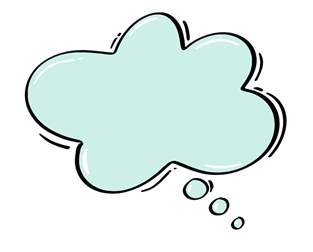 NẤU ĂN
BÓNG RỔ
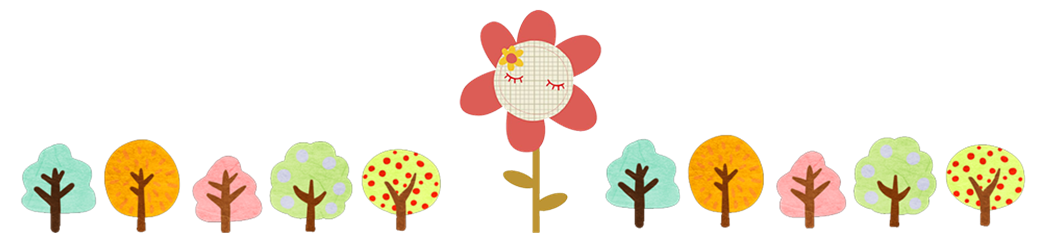 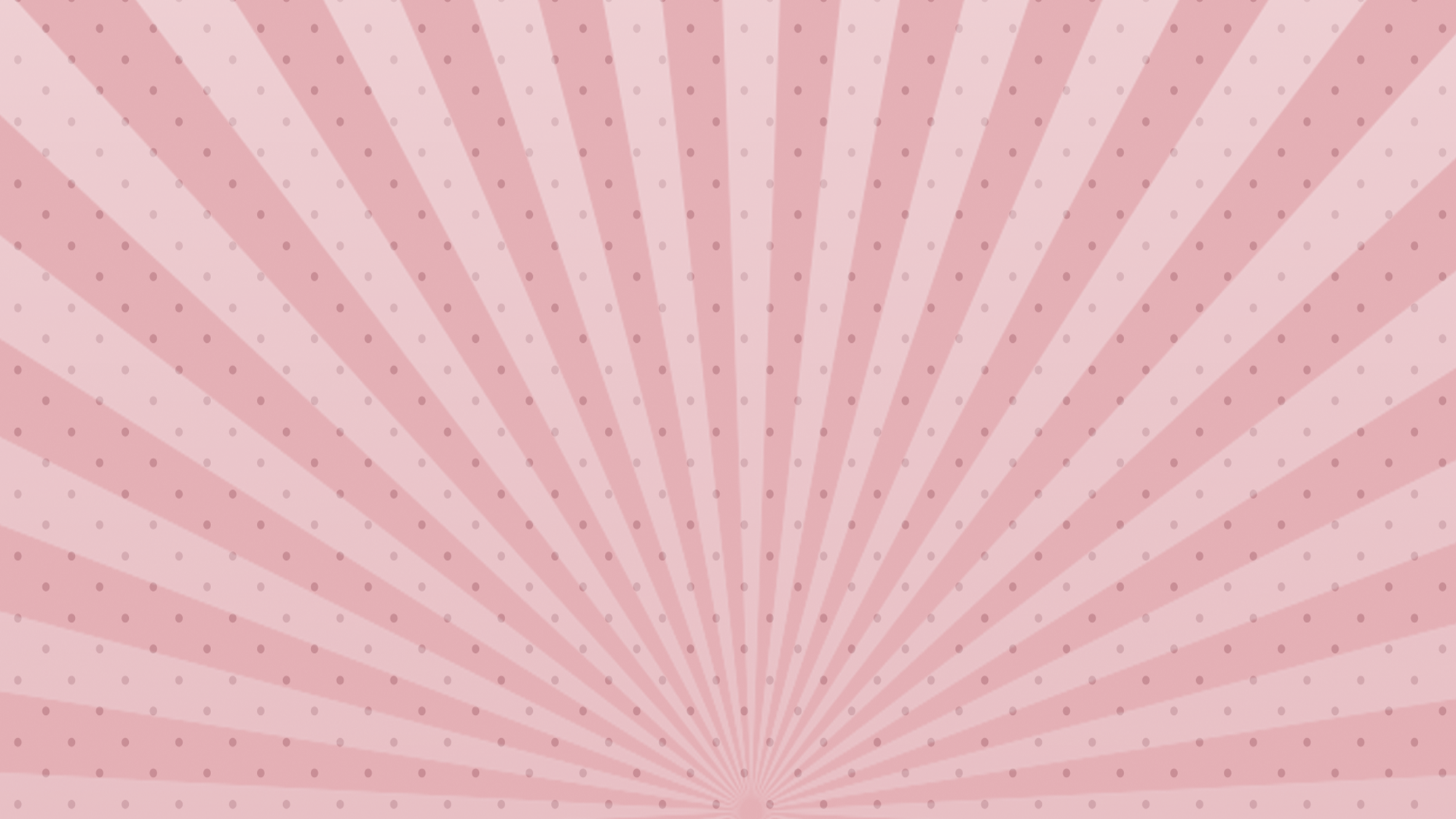 MĂNG NON
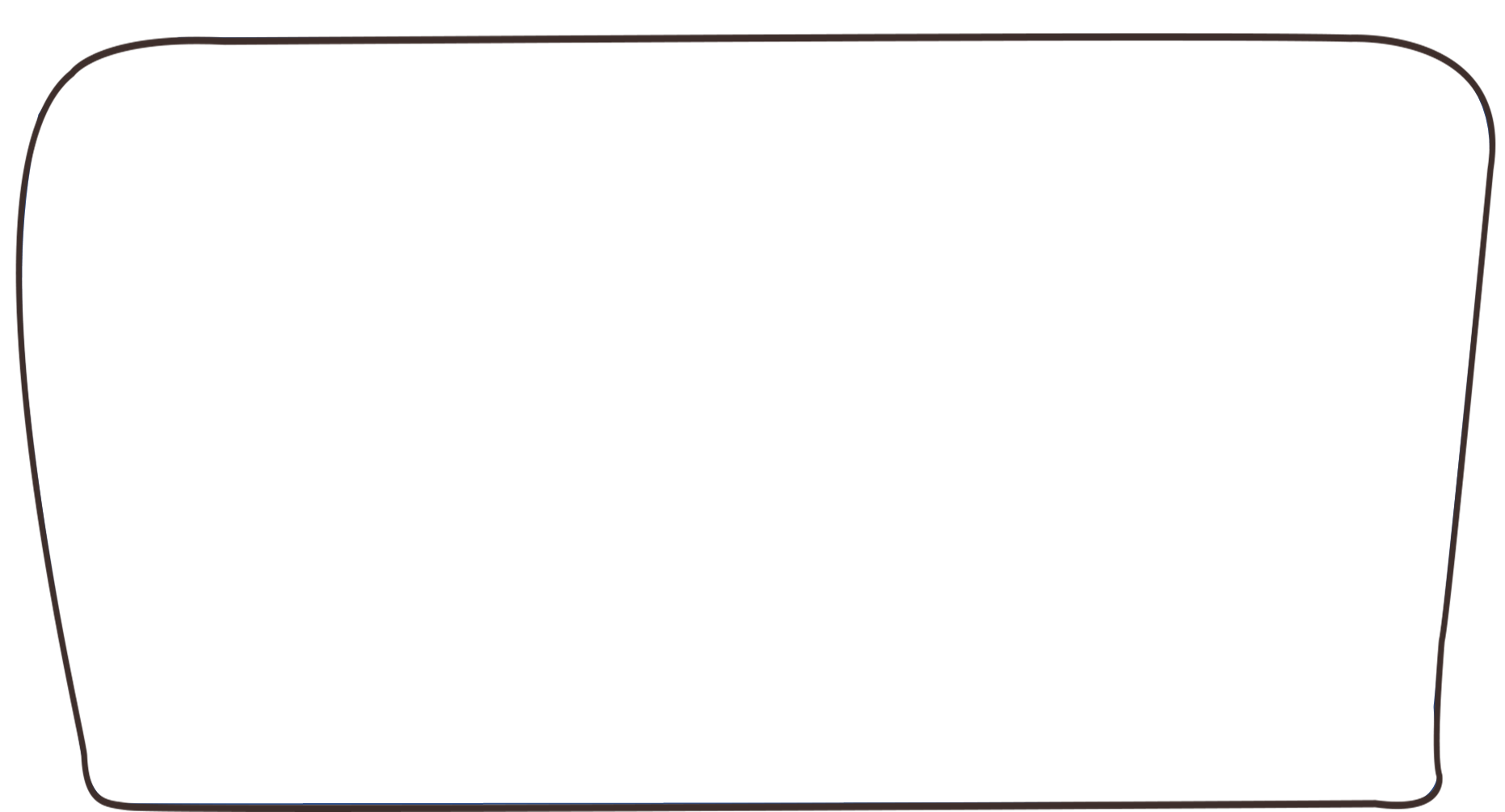 Lập kế hoạch
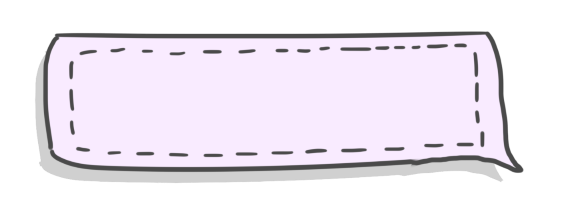 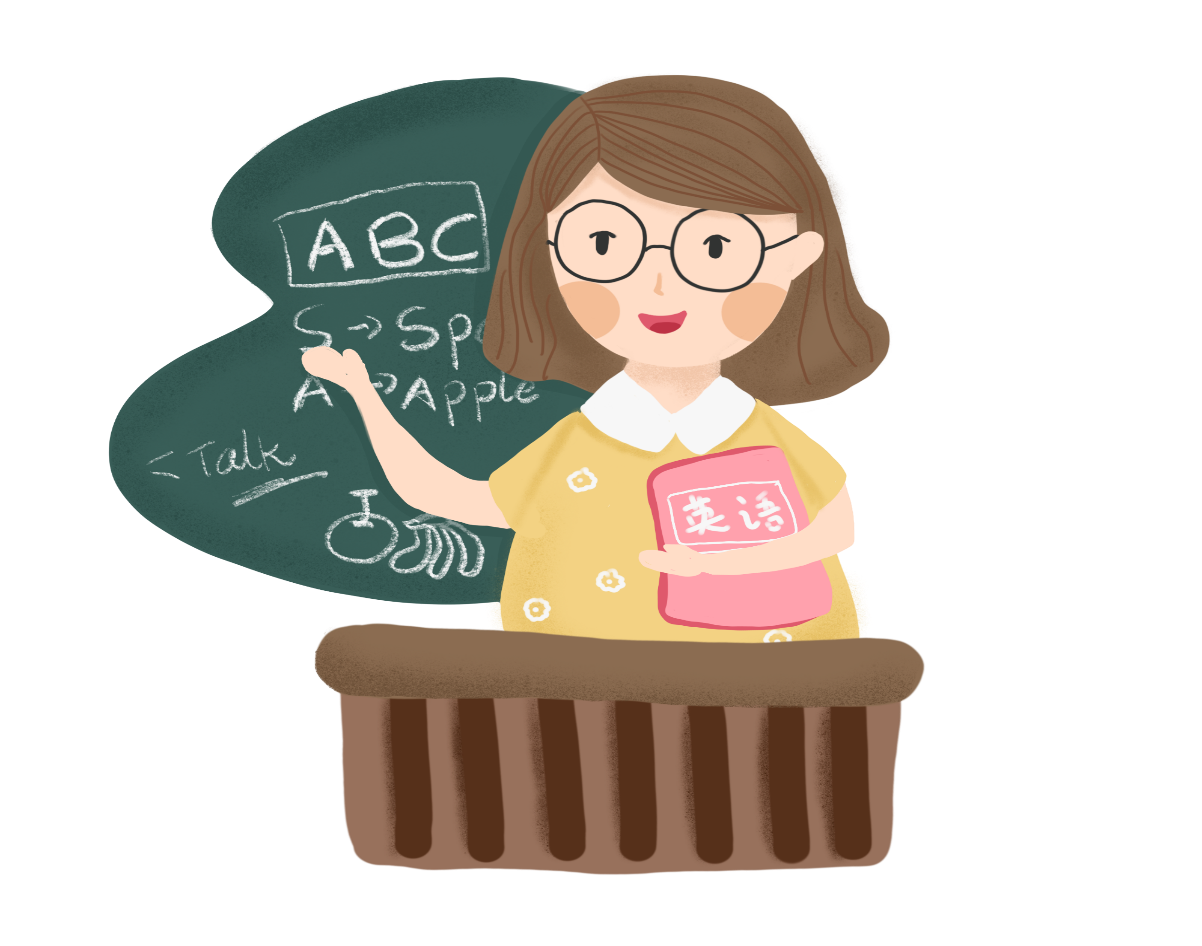 - Hãy lập kế hoạch cùng nhau làm một việc chung.
- Chia sẻ kế hoạch trước lớp.
MĂNG NON
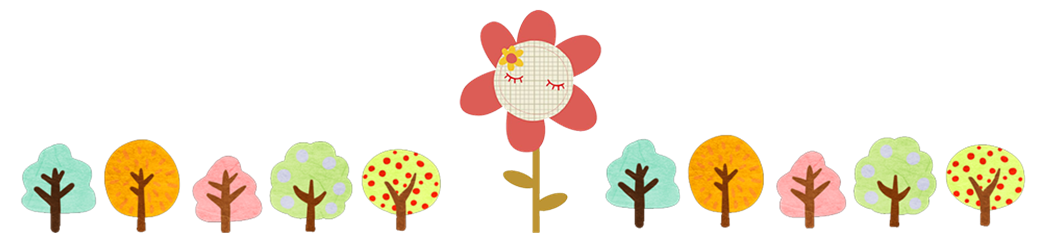 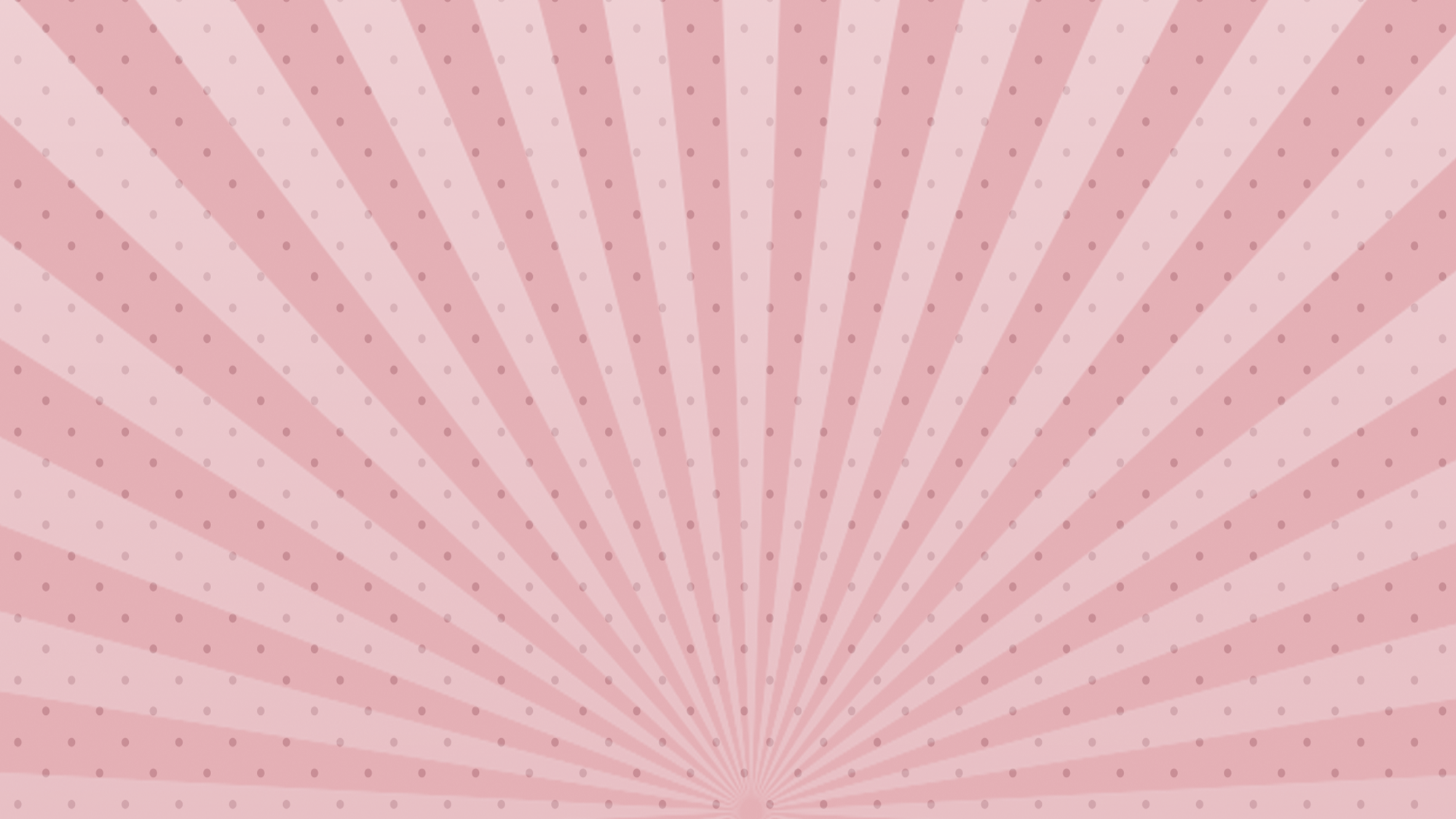 MĂNG NON
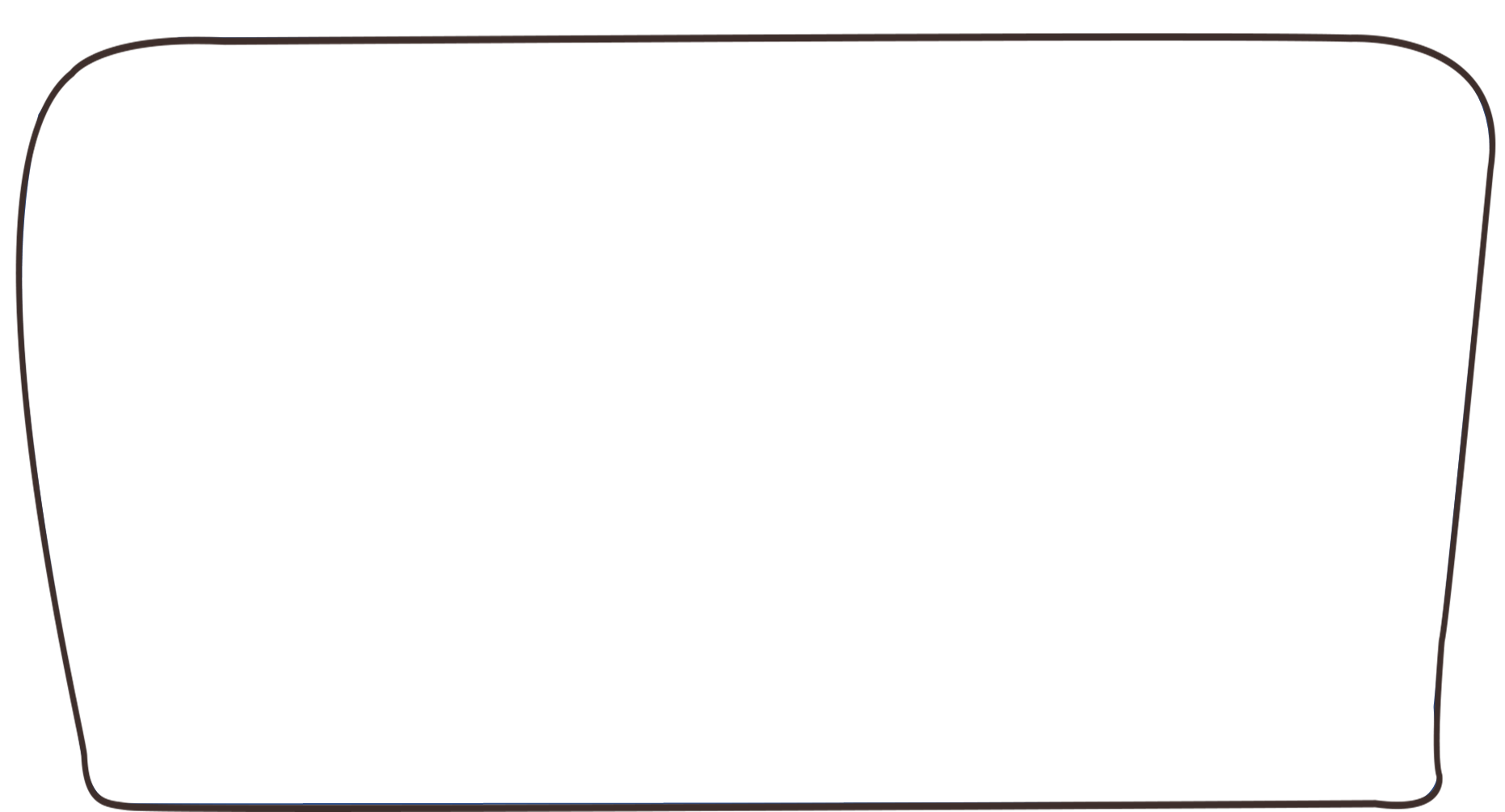 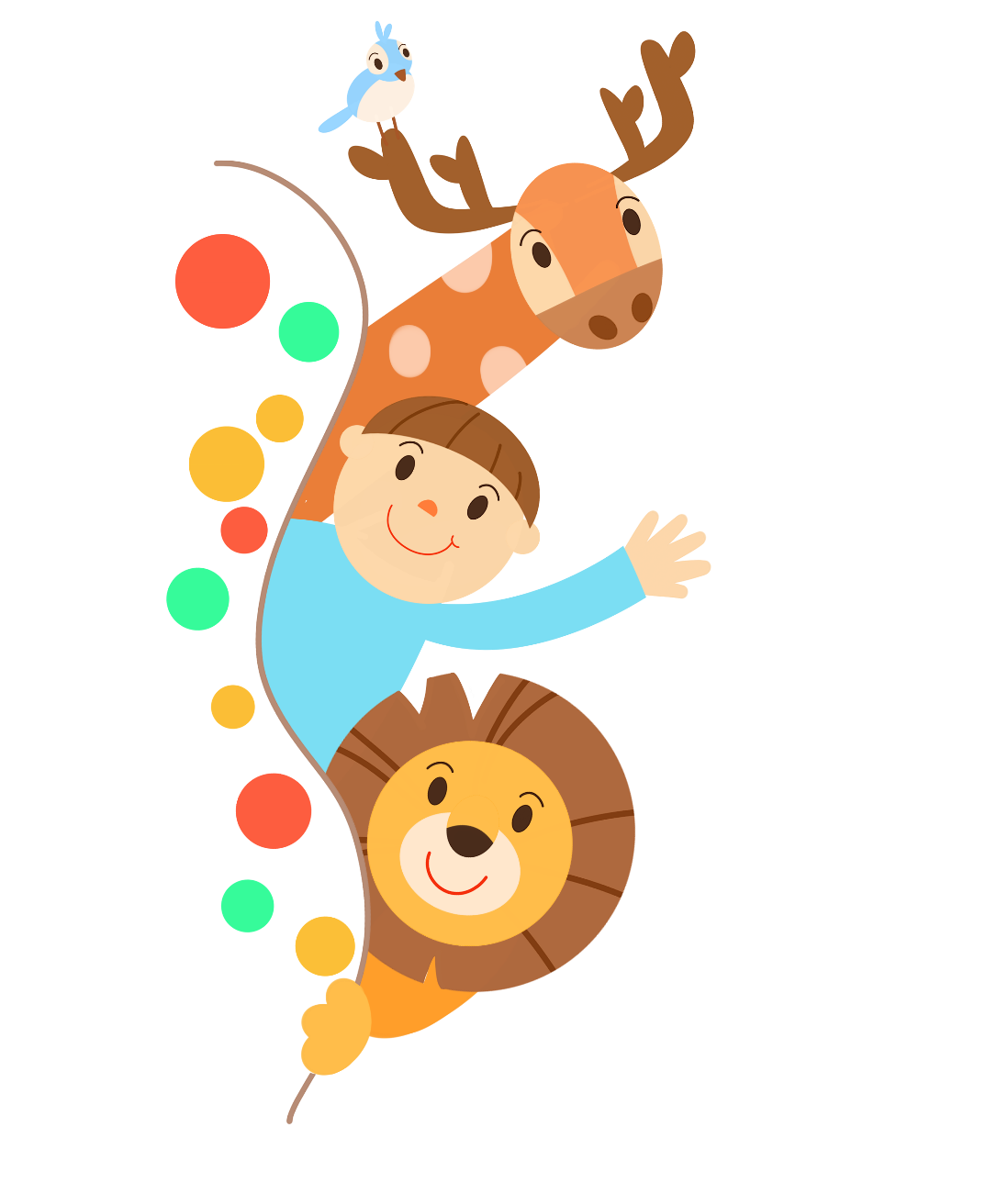 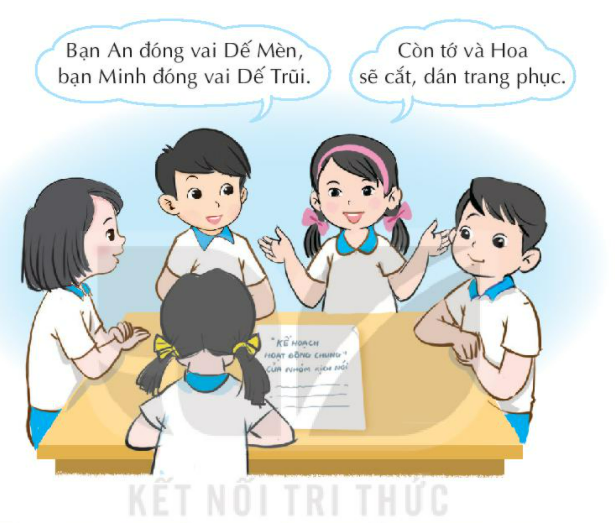 MĂNG NON
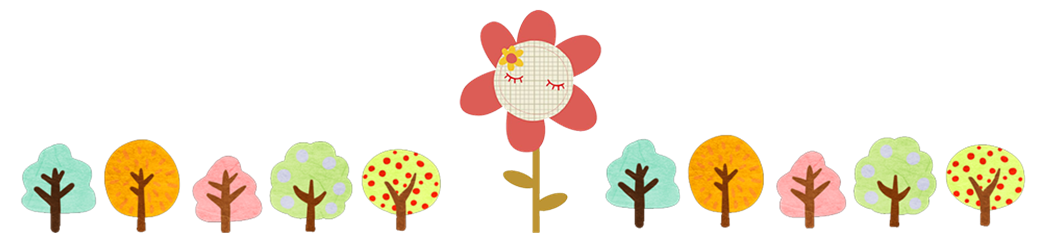 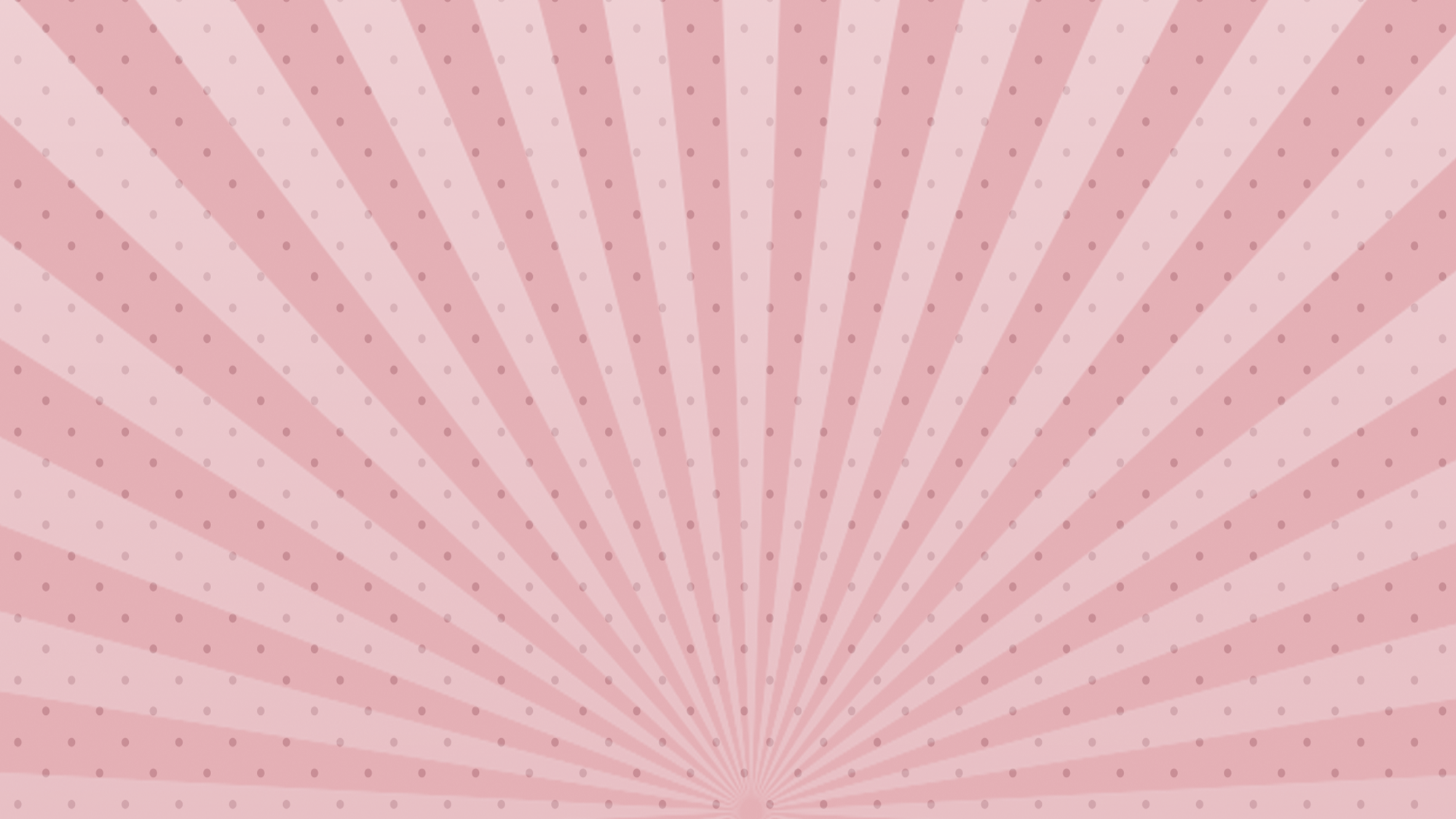 MĂNG NON
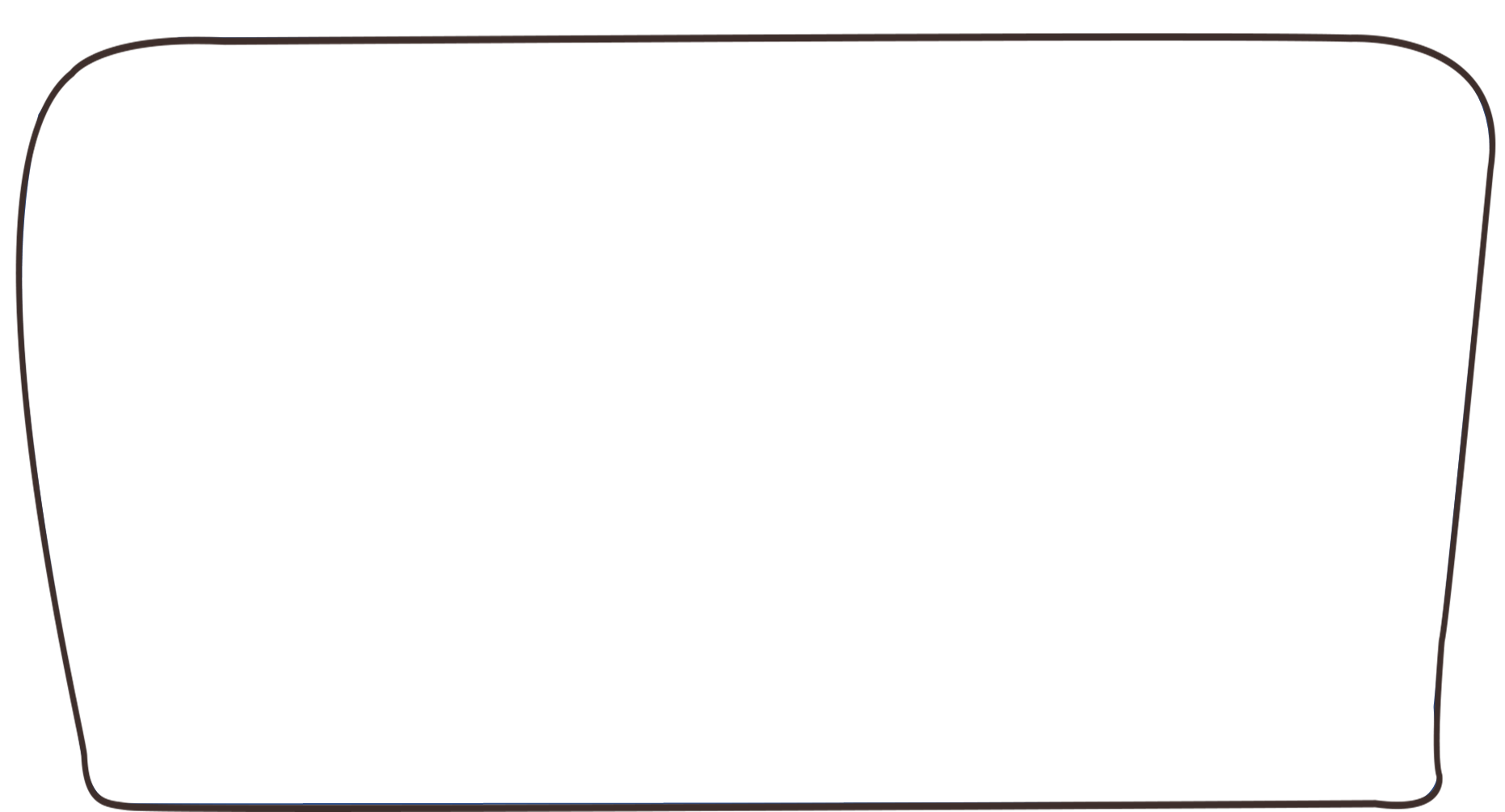 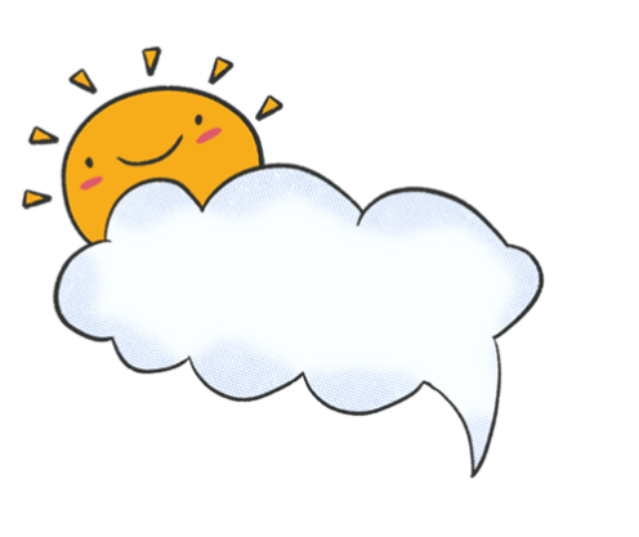 Ví dụ: Nhóm có sở thích nấu ăn thảo luận về cách làm món “khoai tây chiên”
ĐẦU BẾP NHÍ
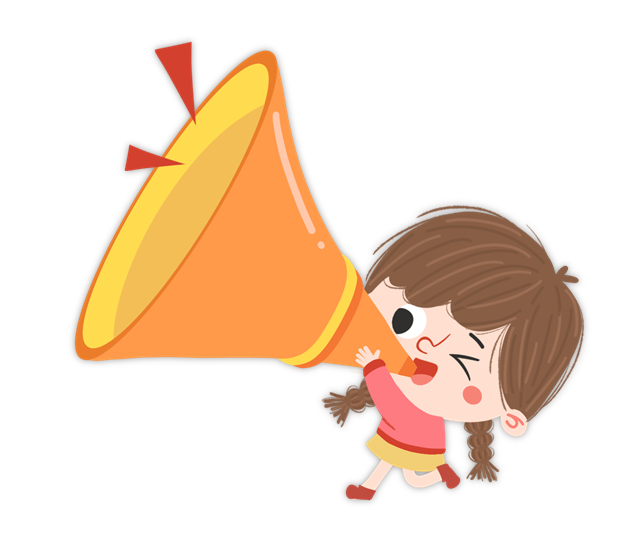 MĂNG NON
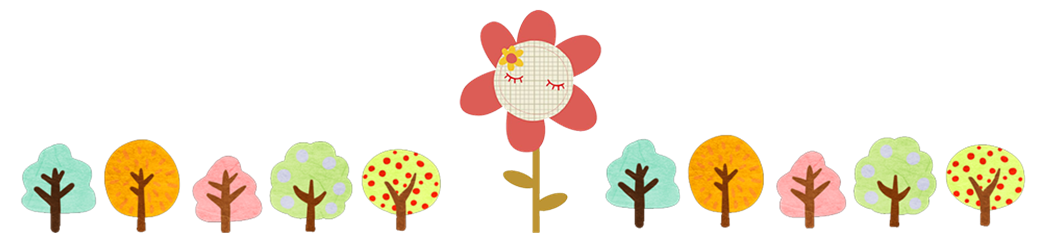 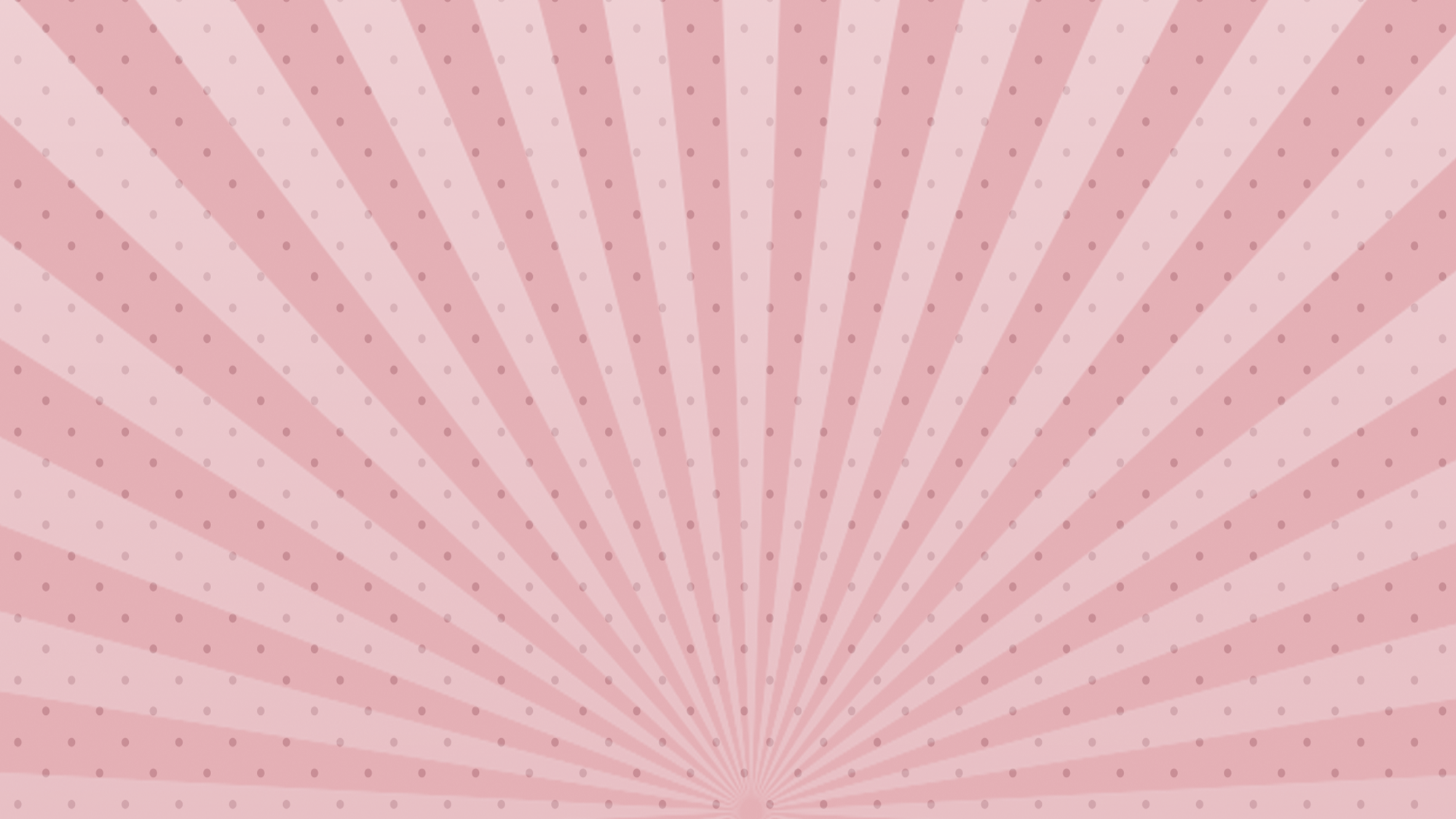 MĂNG NON
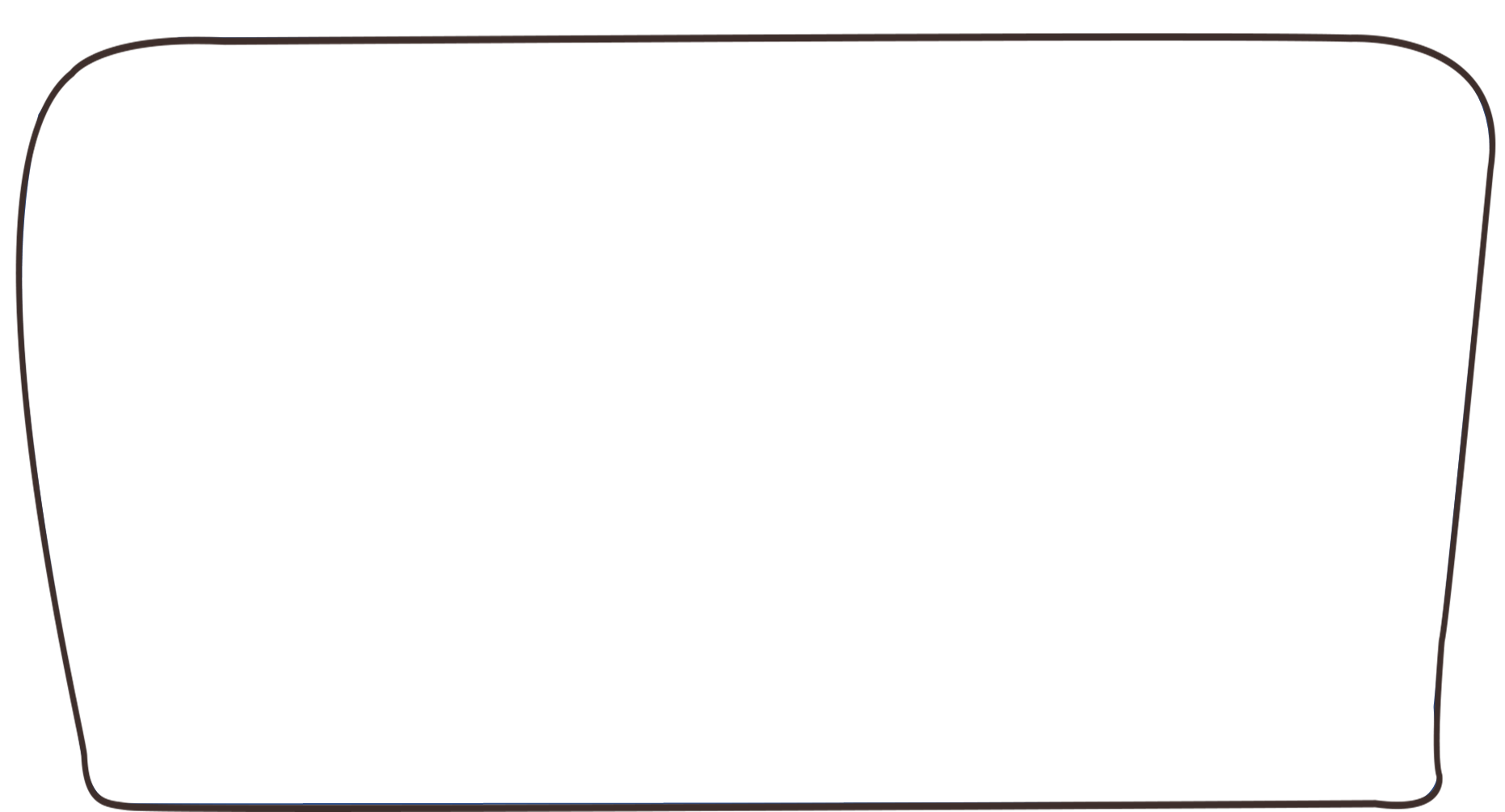 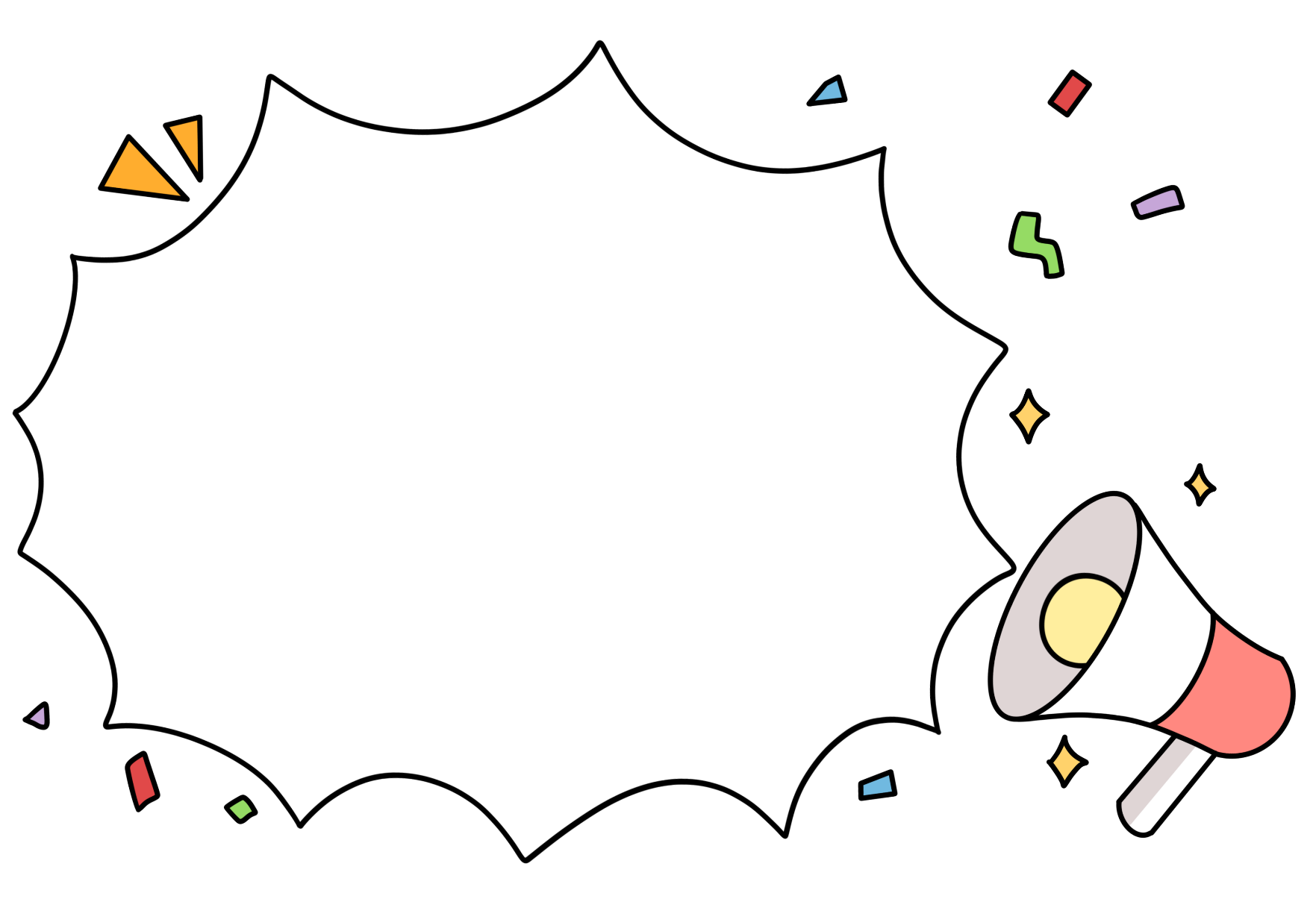 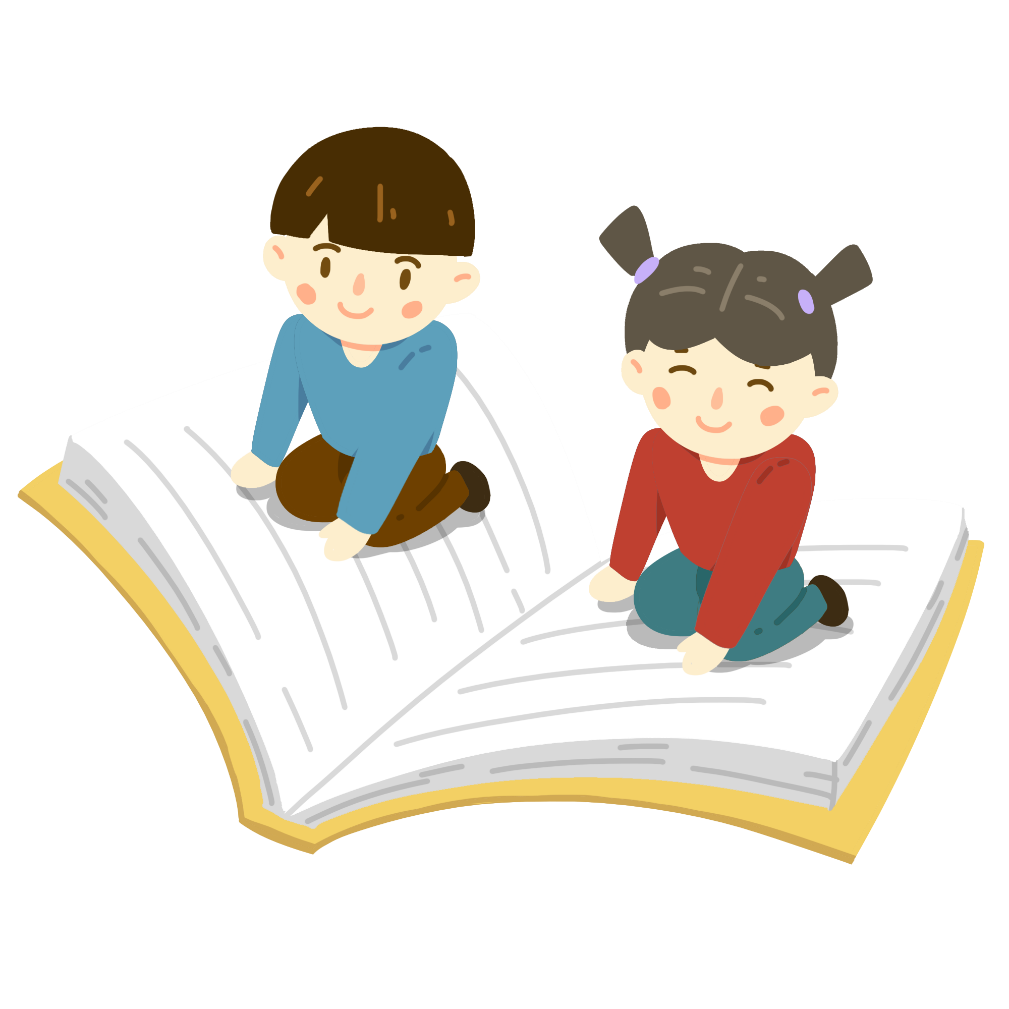 Bước 1: Gọt khoai tây và thái ra các lát mỏng
Bước 2: Bắc chảo lên bếp, cho khoảng 300ml dầu ăn vào đun nóng.
MĂNG NON
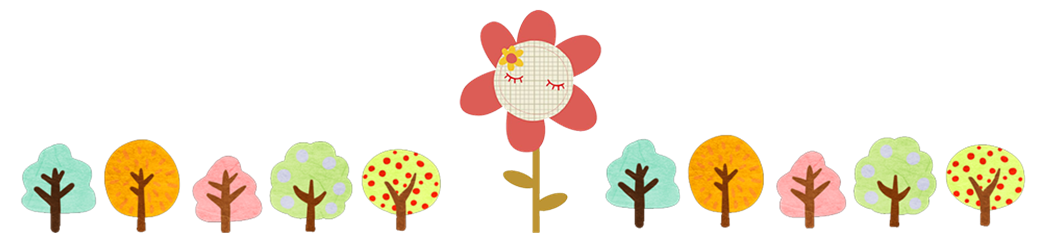 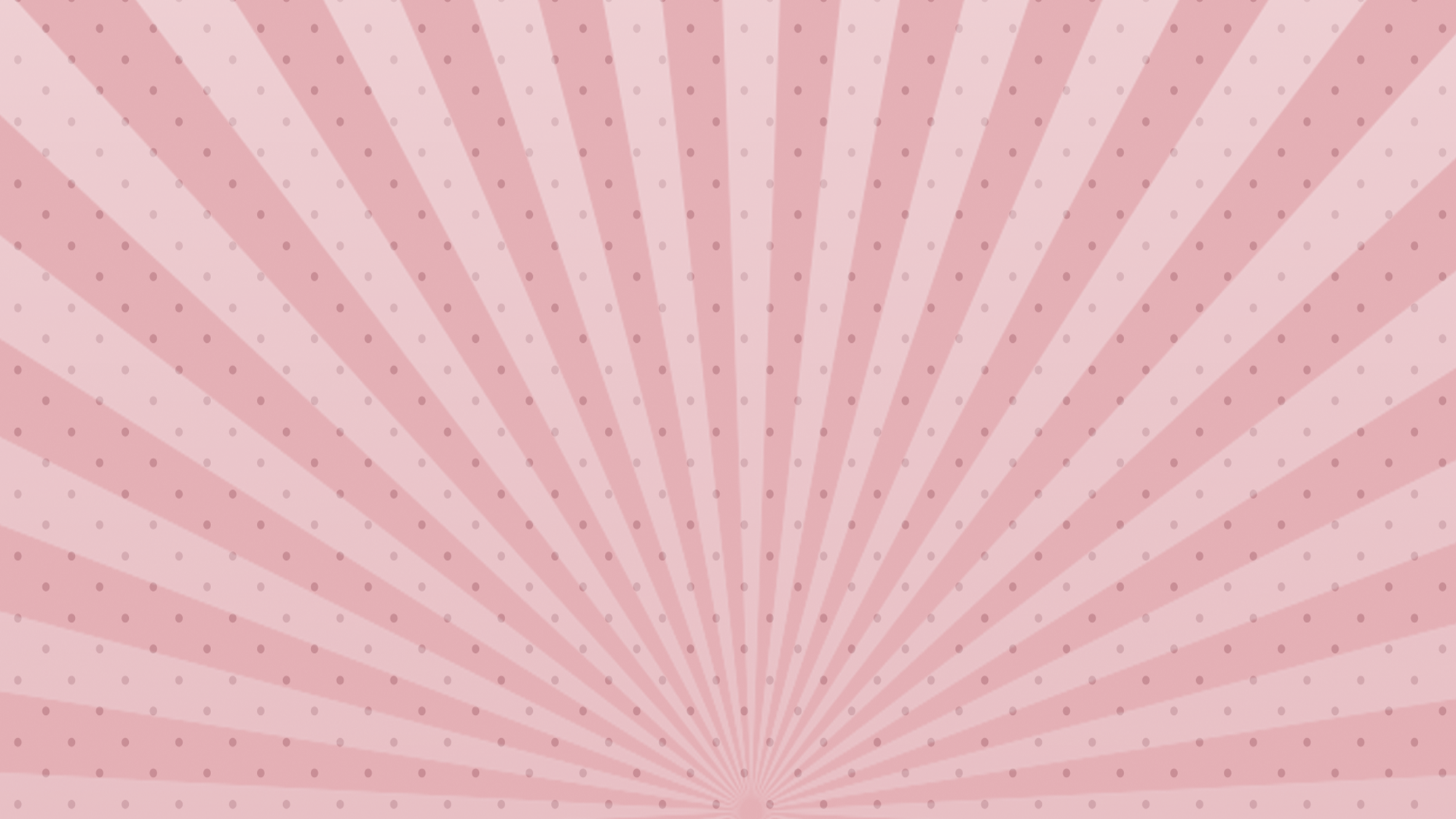 MĂNG NON
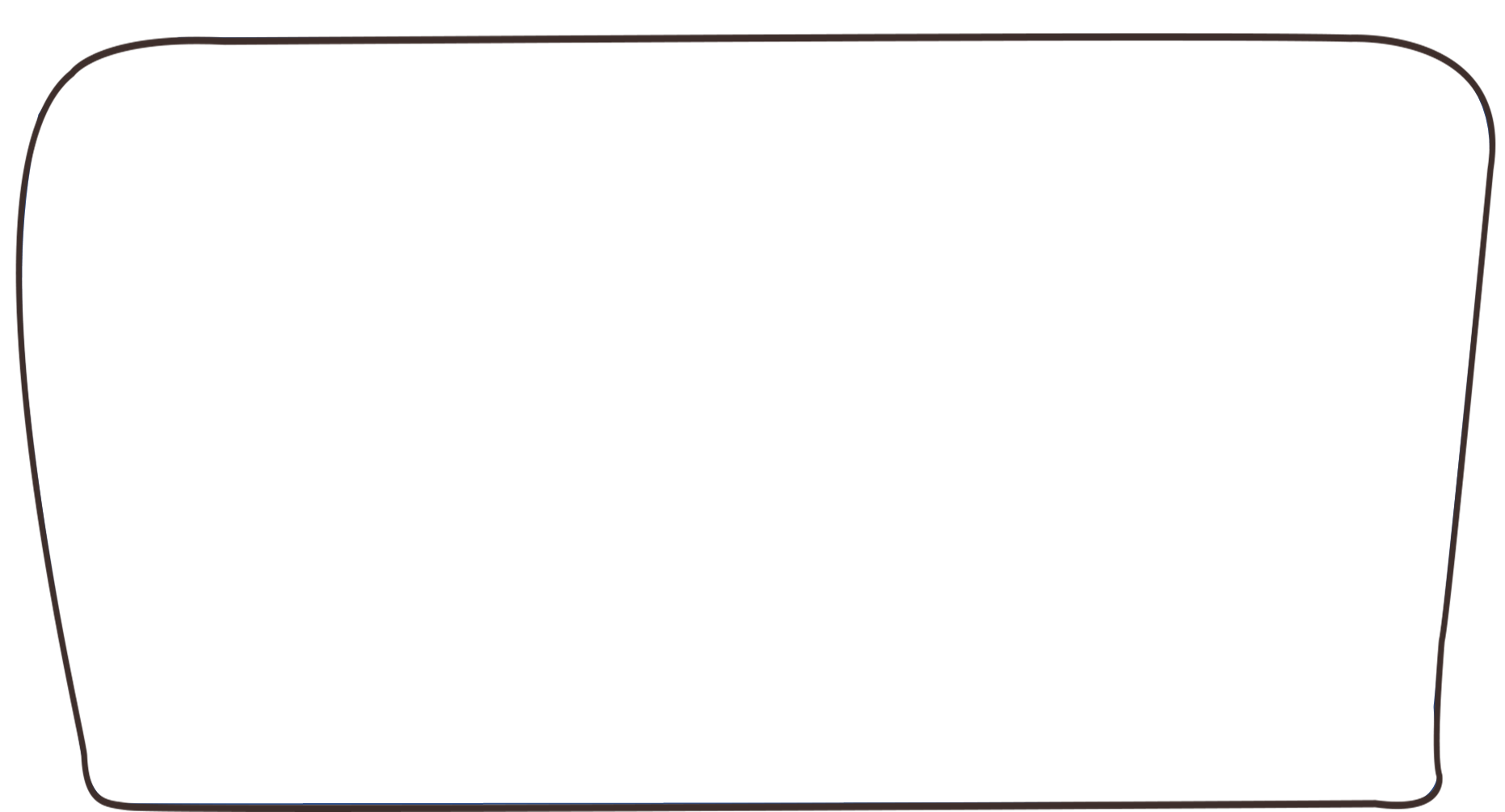 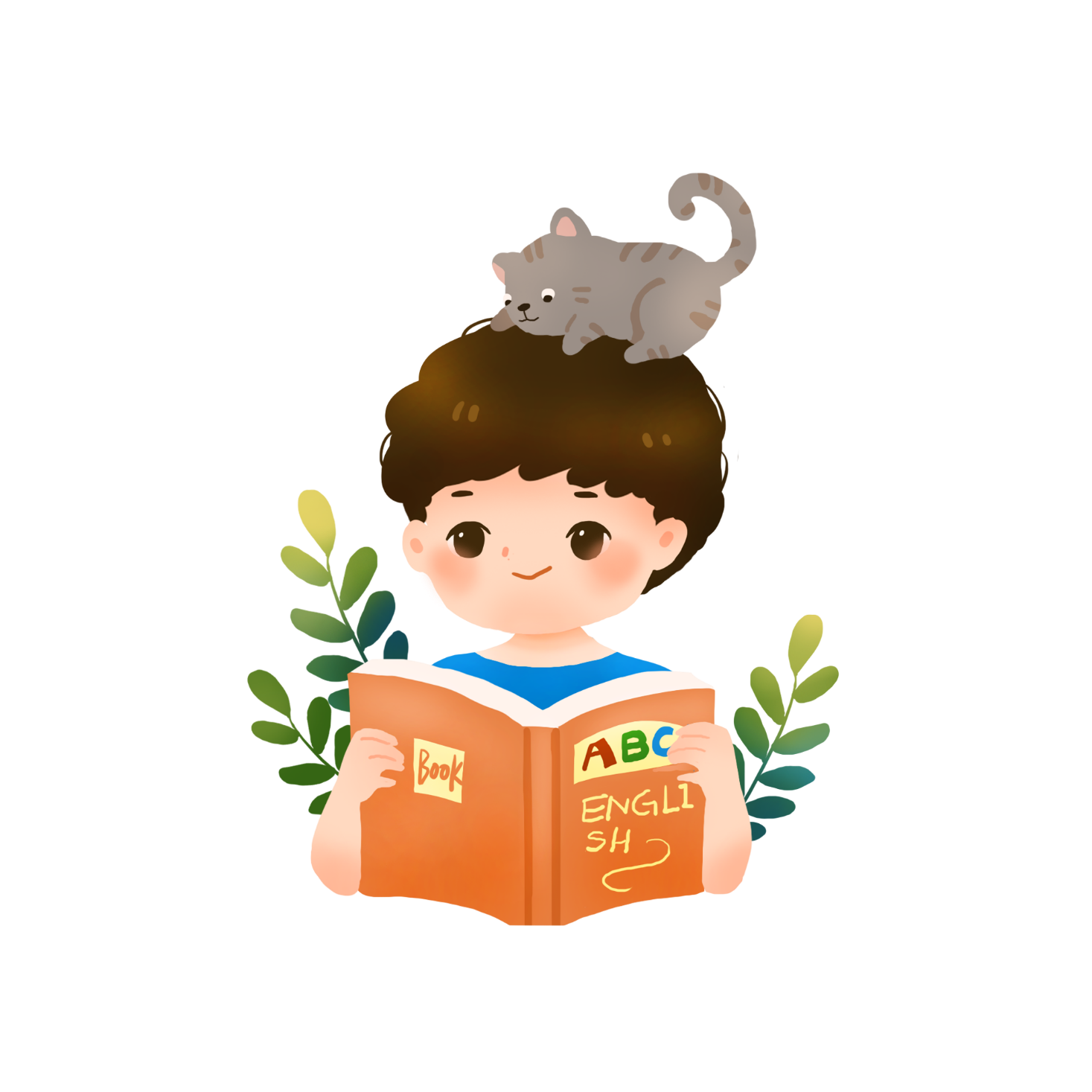 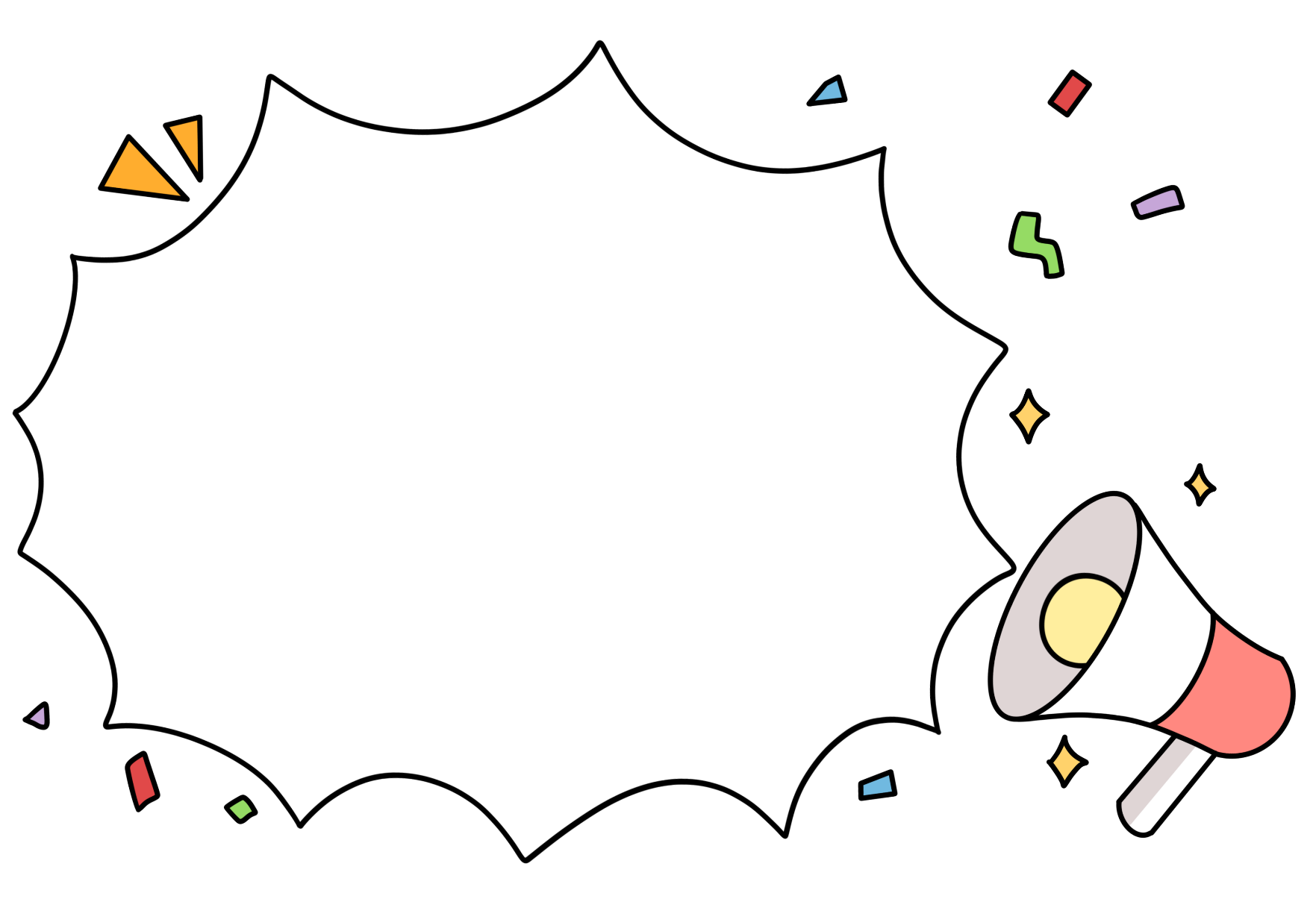 Bước 3: Khi dầu nóng, các bạn cho 1 lựa vừa đủ khoai tây vào chảo và chiên ở lửa vừa khoảng 3 phút cho khoai vàng mặt.
MĂNG NON
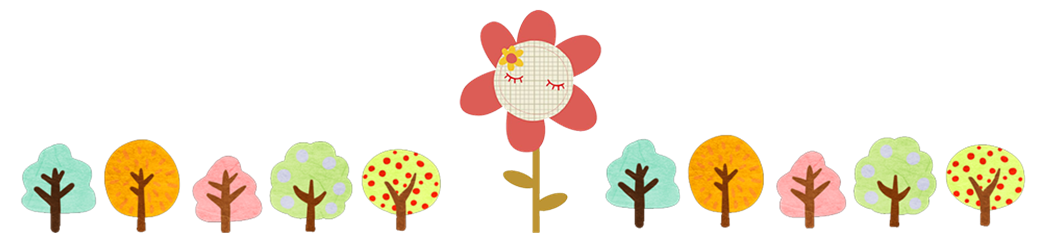 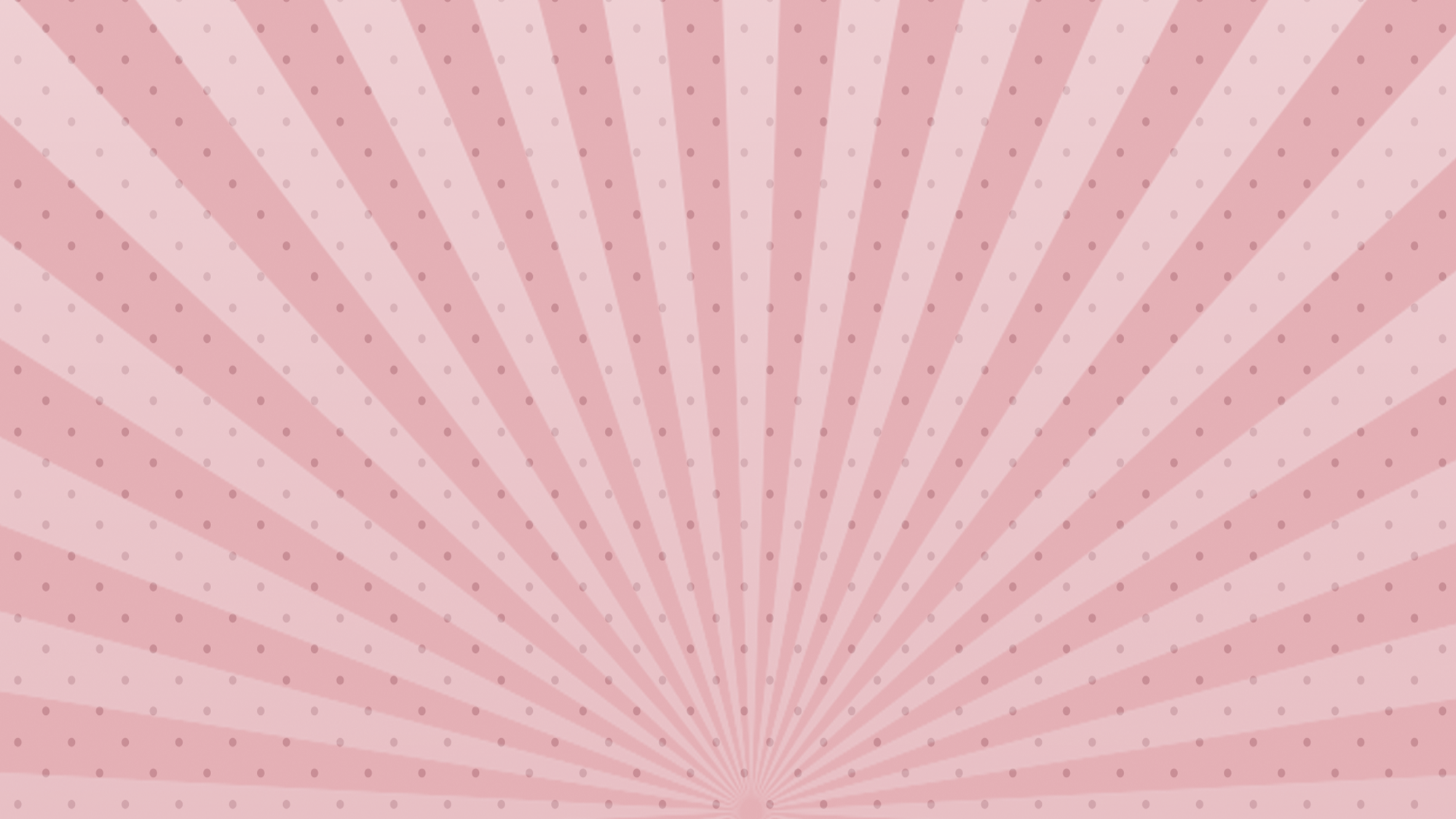 MĂNG NON
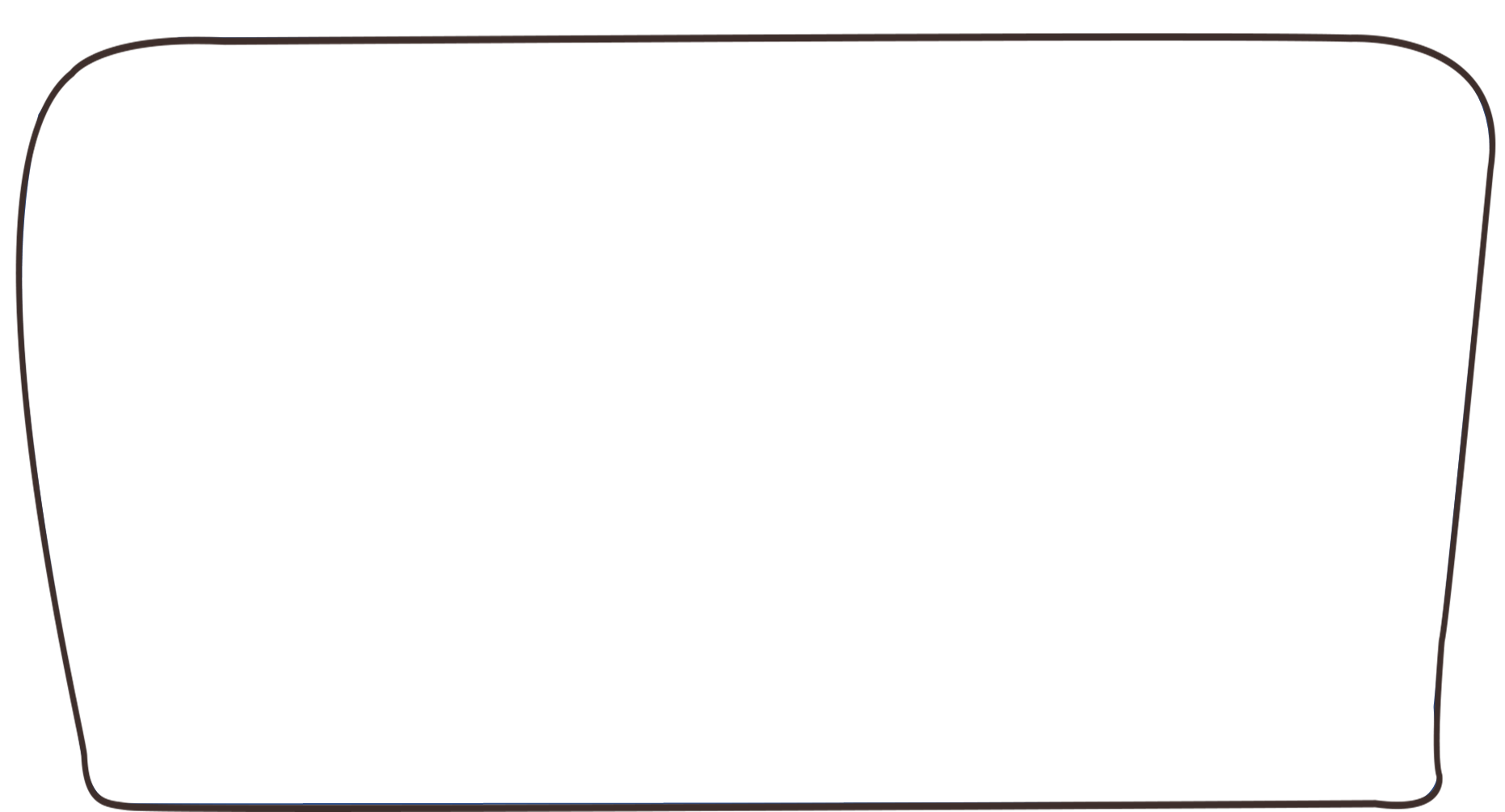 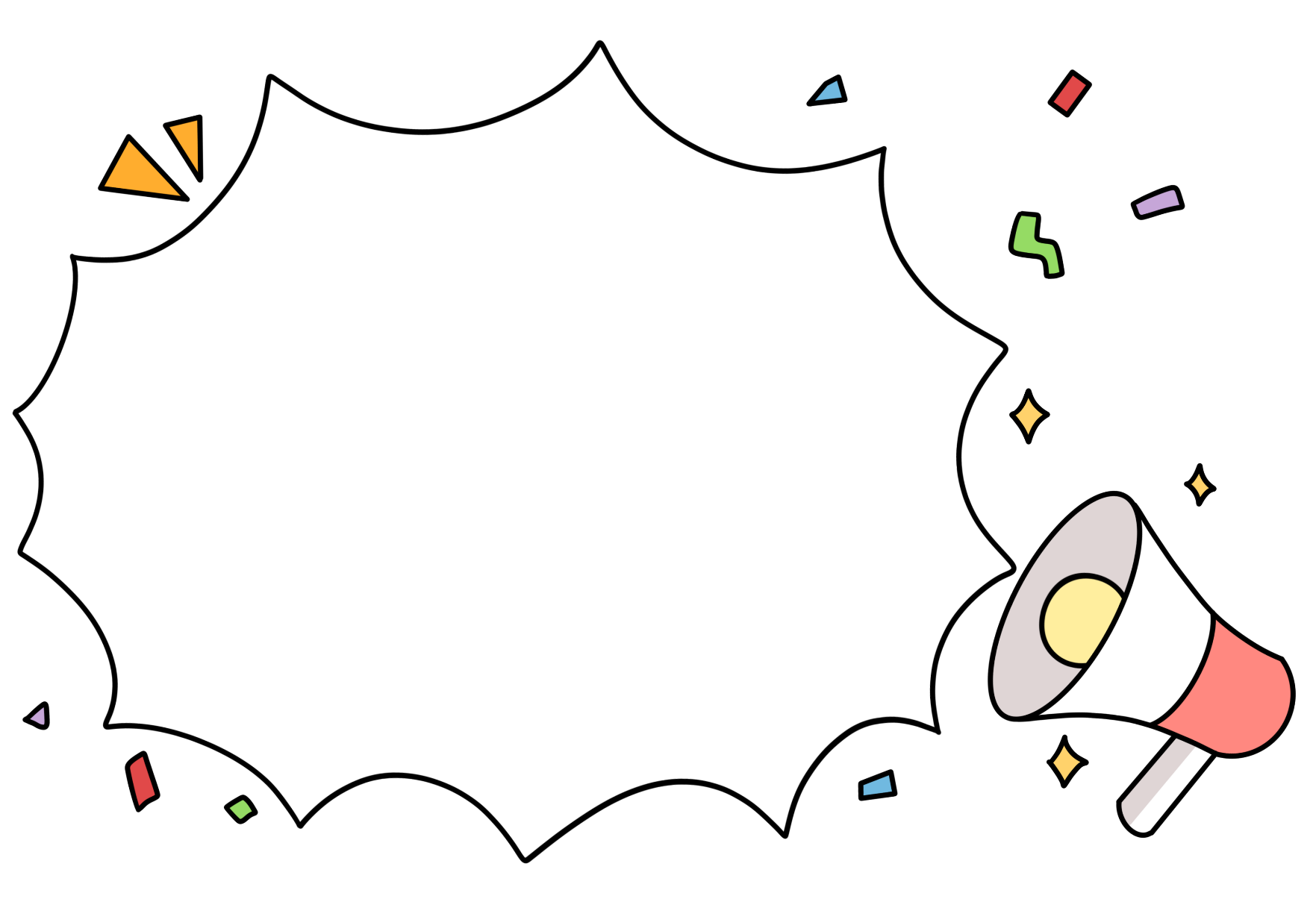 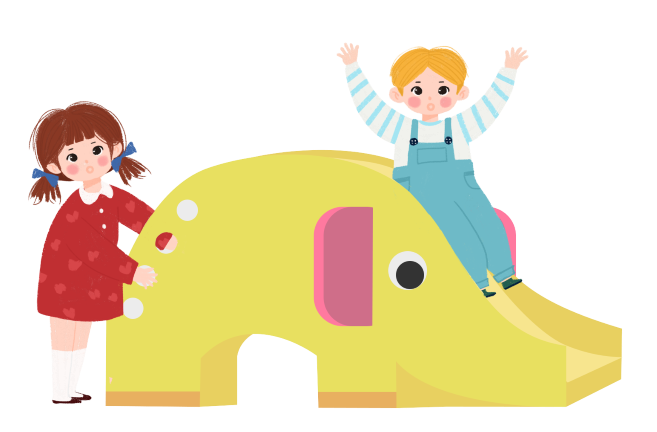 Bước 4: Vặn lửa to hơn một chút rồi tiến hành đảo đều tay thêm khoảng 5 phút nữa cho đến khi phần bột khí không còn sủi nhiều nữa và khoai chín vàng giòn.
MĂNG NON
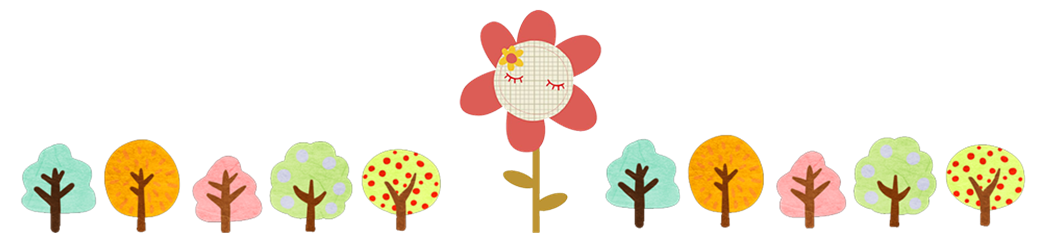 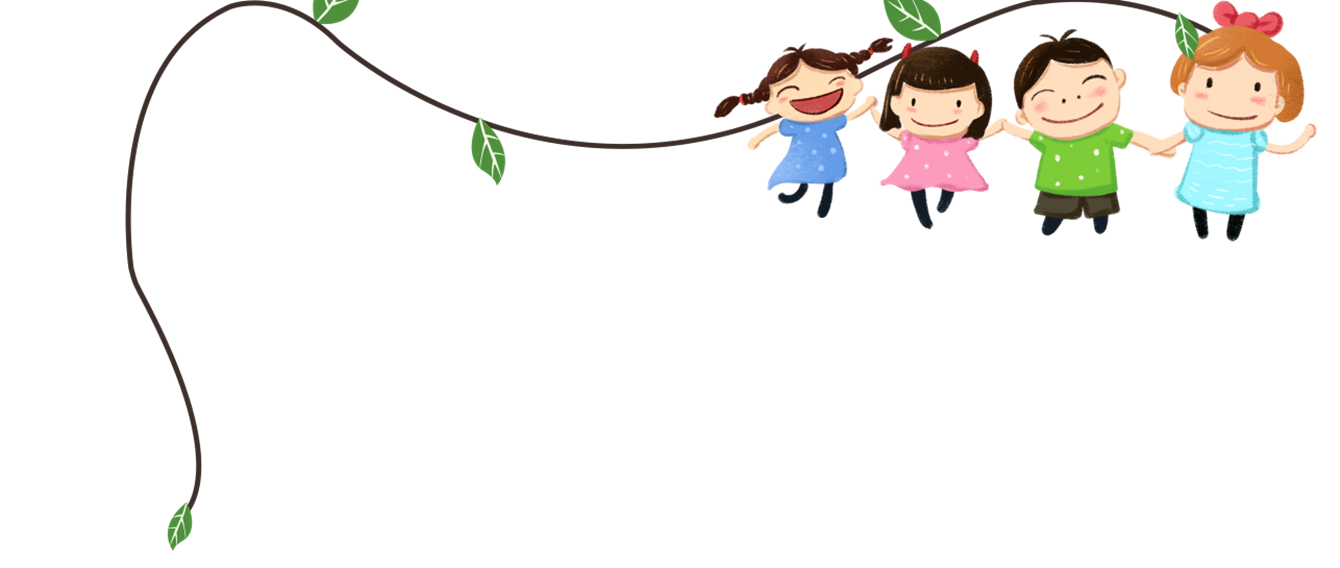 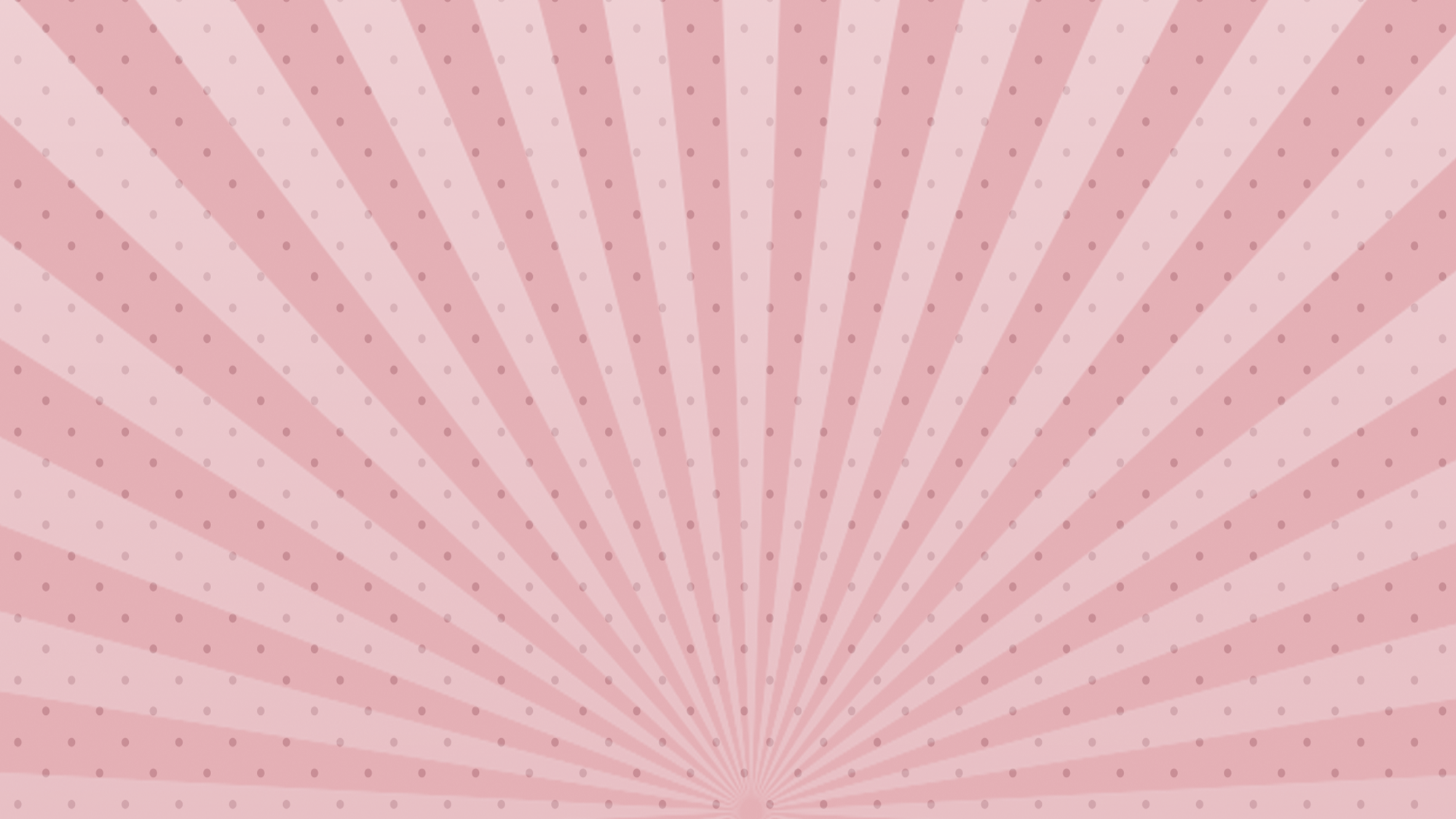 MĂNG NON
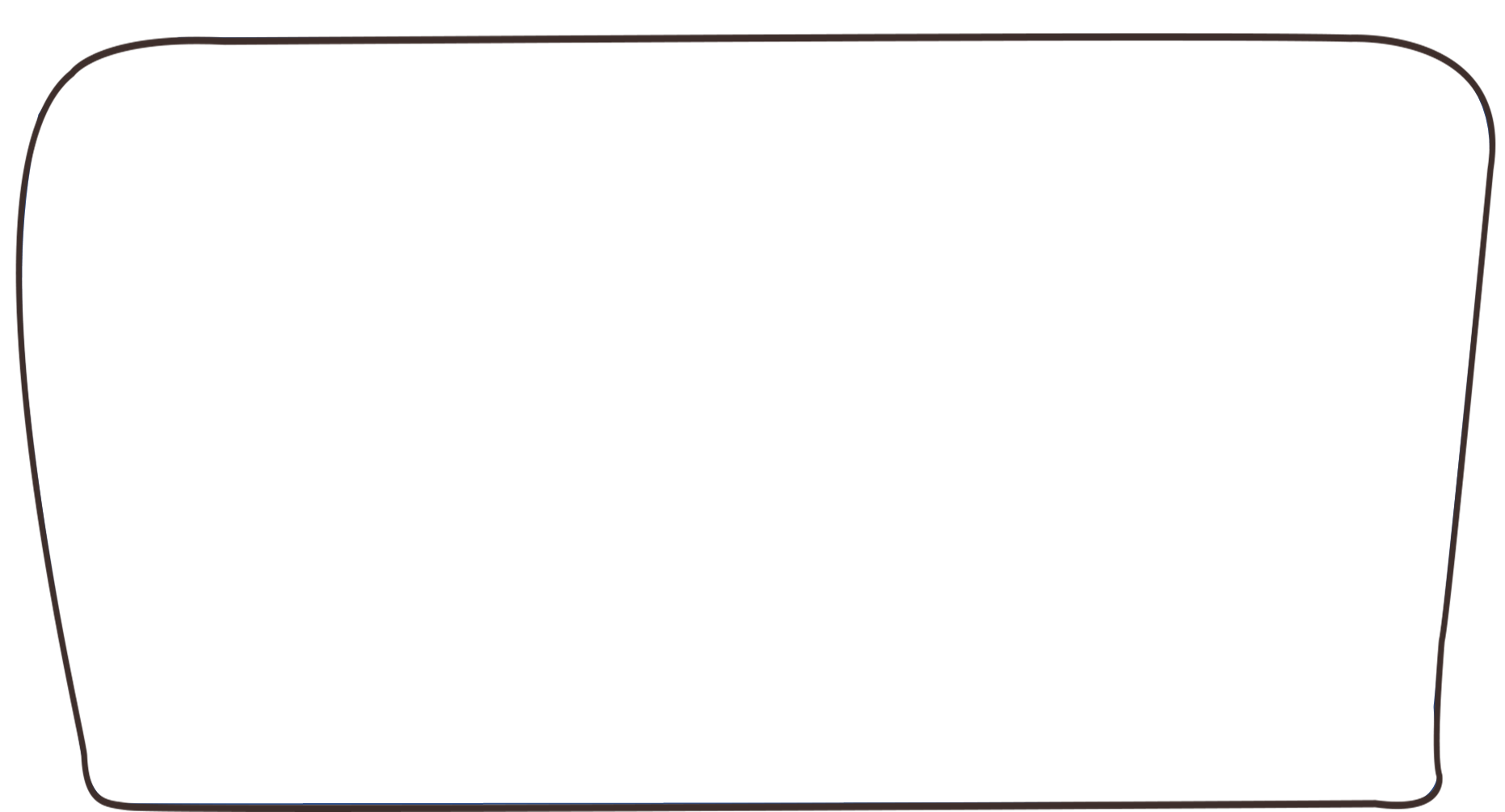 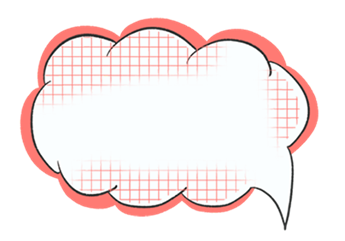 HOẠT ĐỘNG 2
SẢN PHẨM THEO SỞ THÍCH
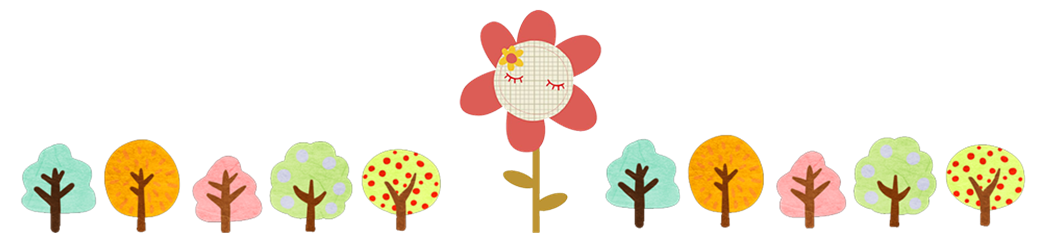 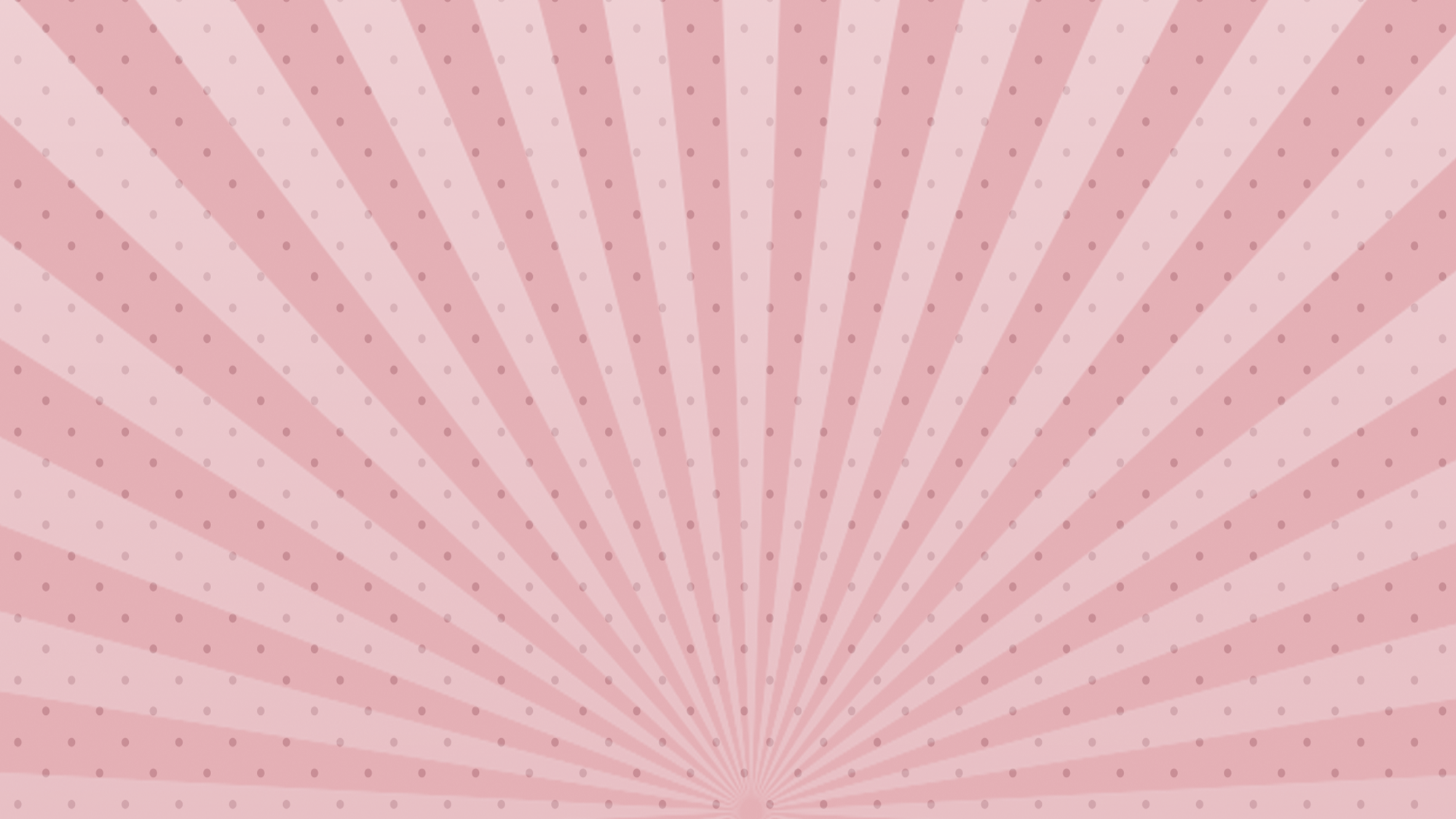 MĂNG NON
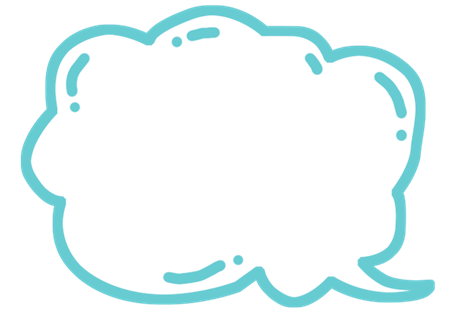 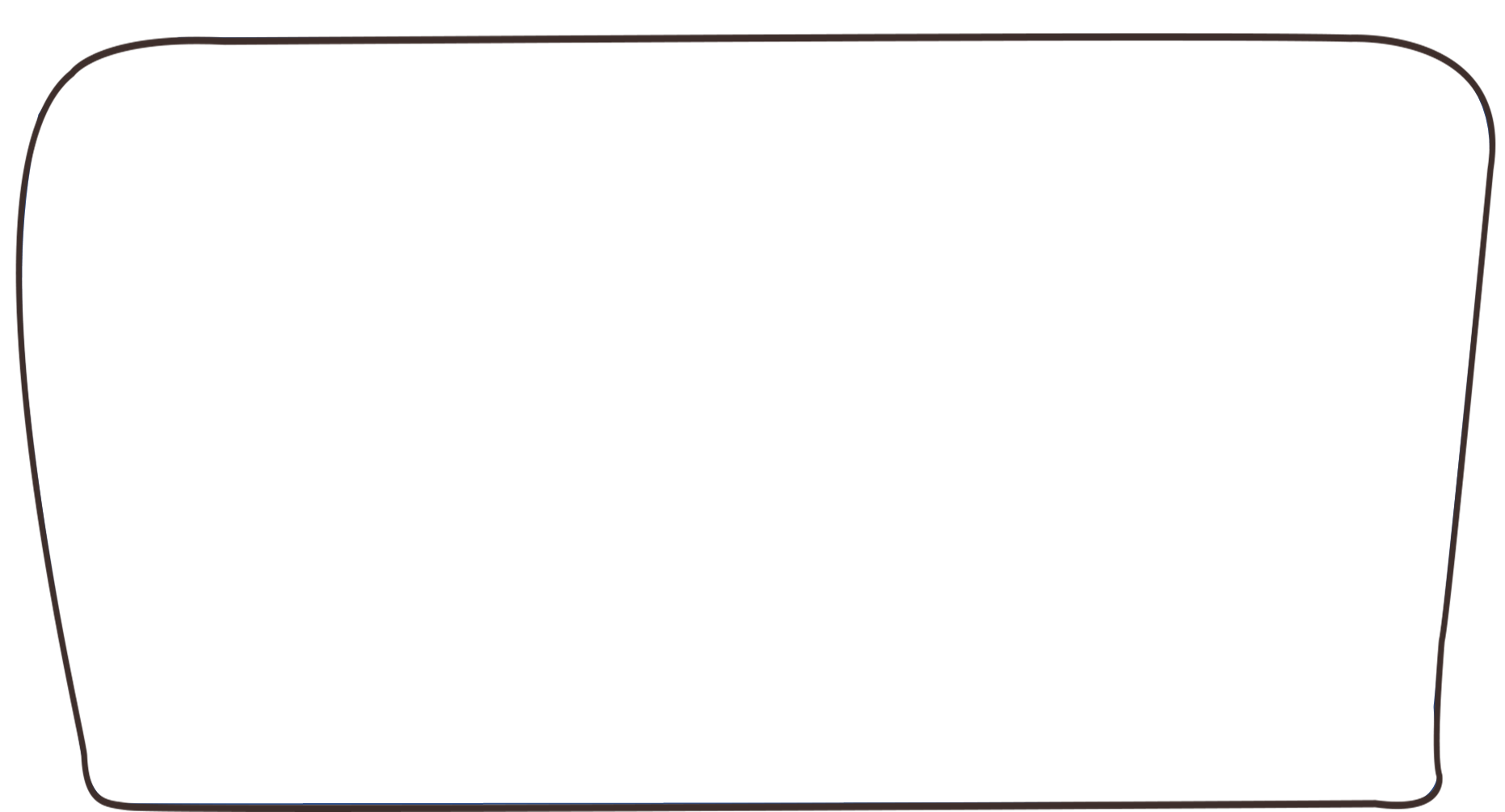 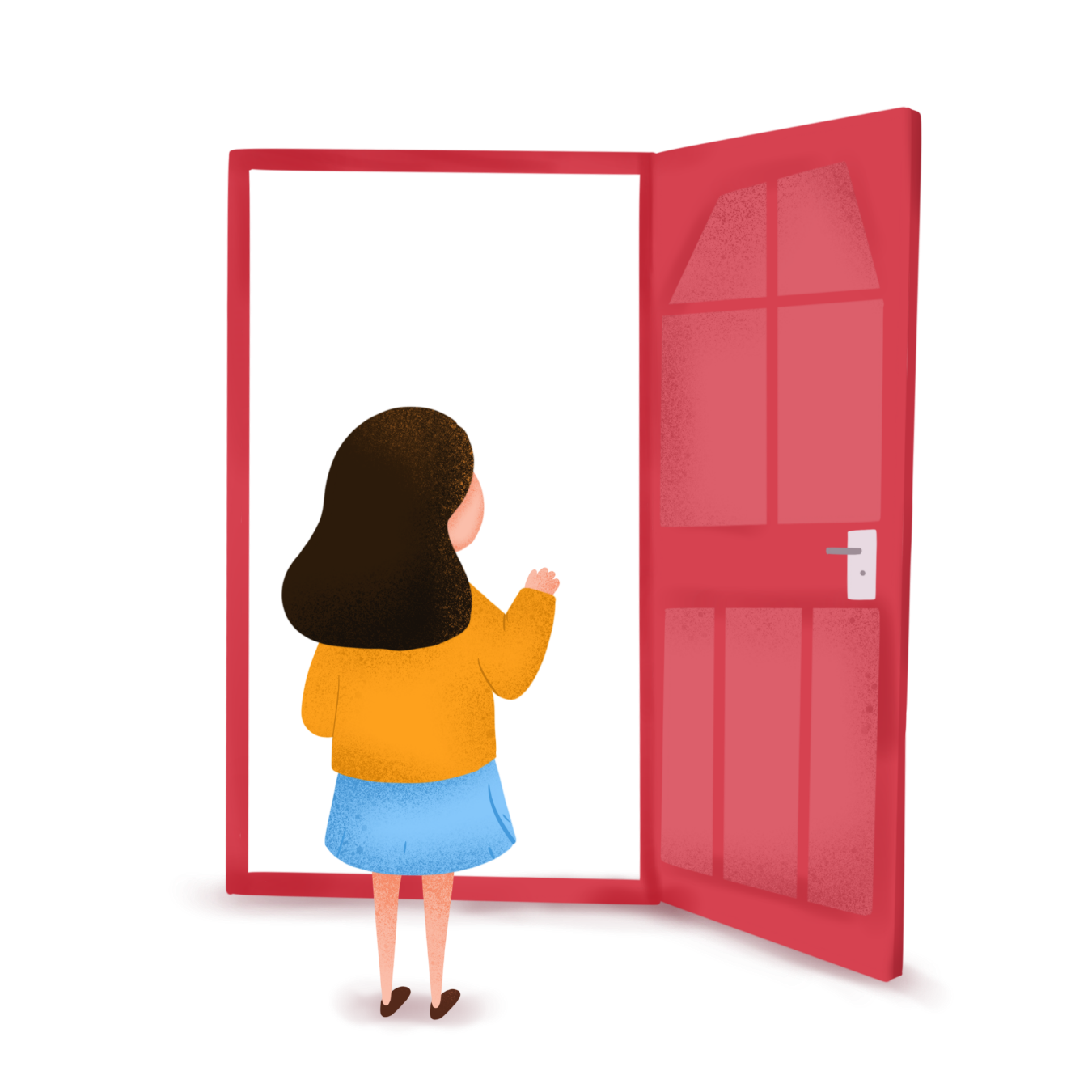 - Giới thiệu sản phẩm của cá nhân theo sở thích chung của nhóm 
- Mỗi thành viên trong nhóm thực hiện nhiệm vụ đã được phân công
- Chia sẻ sản phẩm hoặc biểu diễn tiết mục chung của nhóm
- Nghĩ và hô vang thông điệp của nhóm.
- Bày tỏ cảm nghĩ về sản phẩm hoặc tiết mục của các nhóm
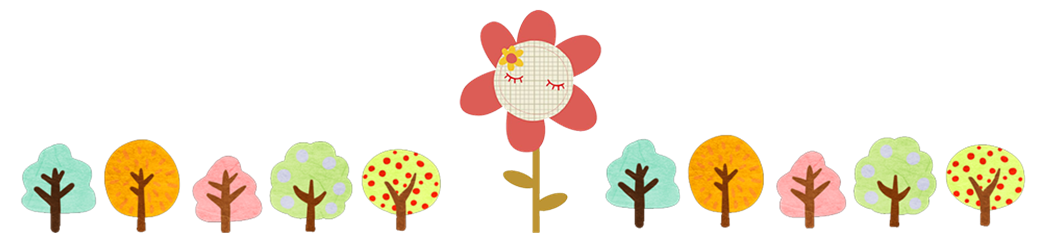 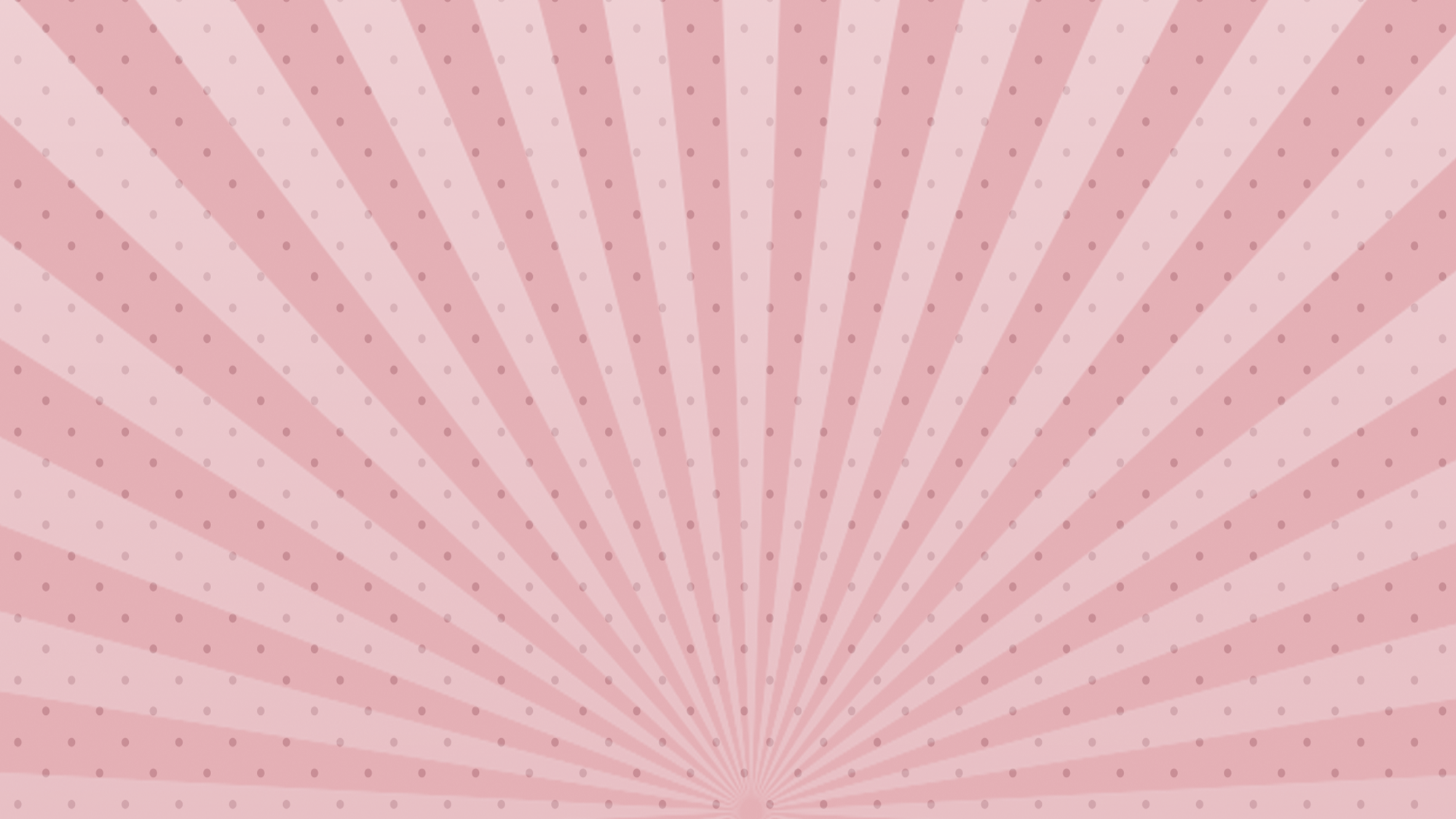 MĂNG NON
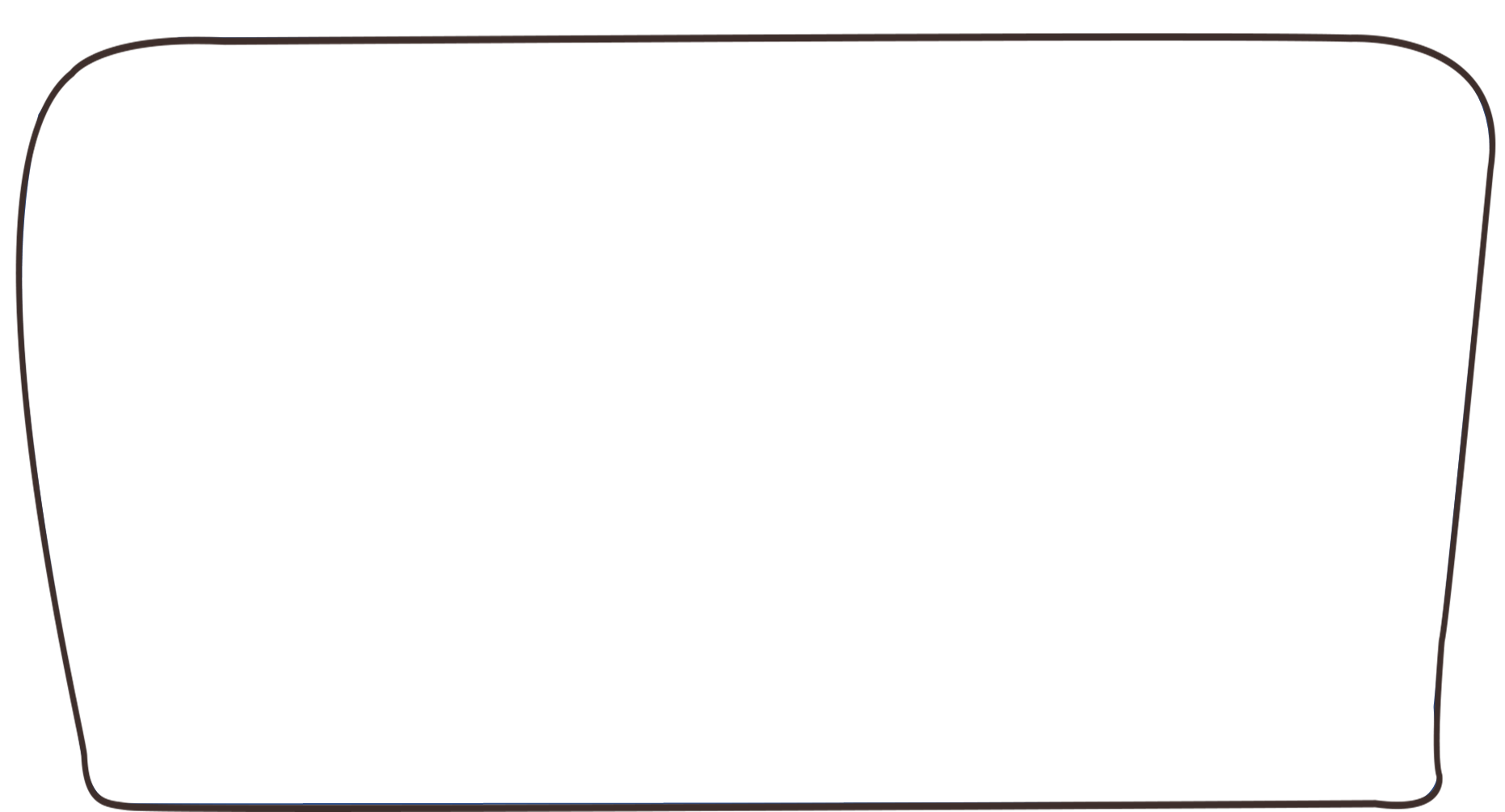 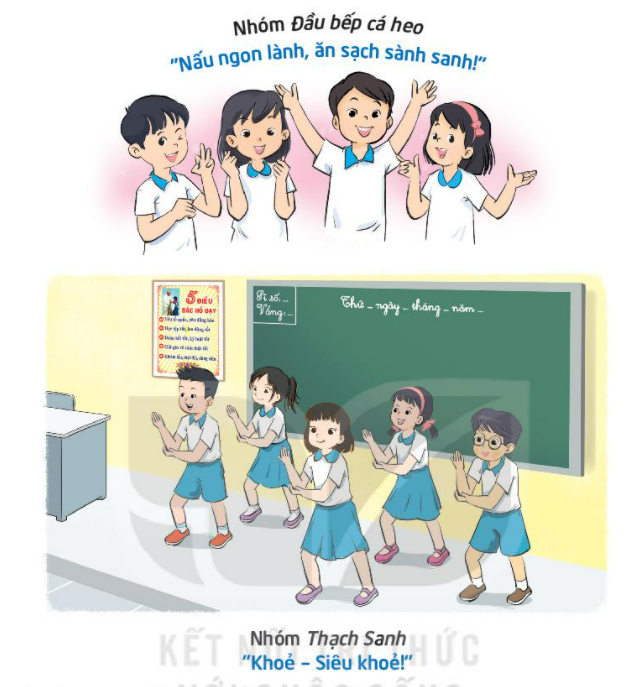 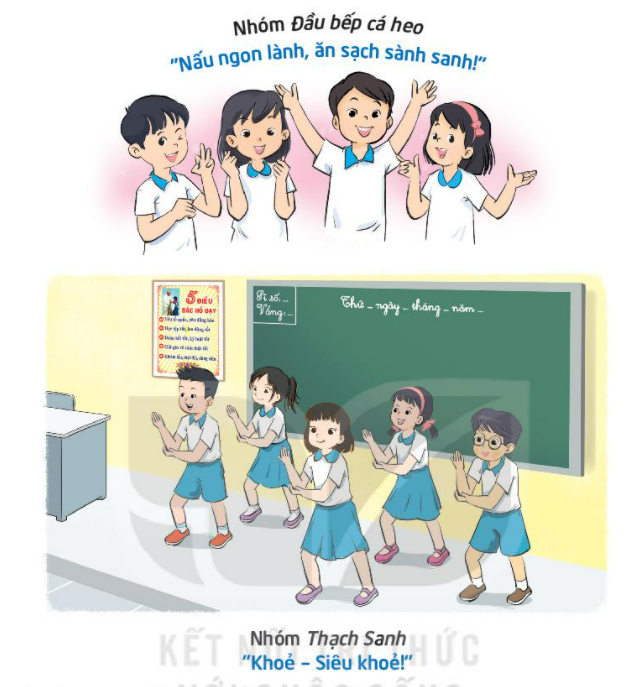 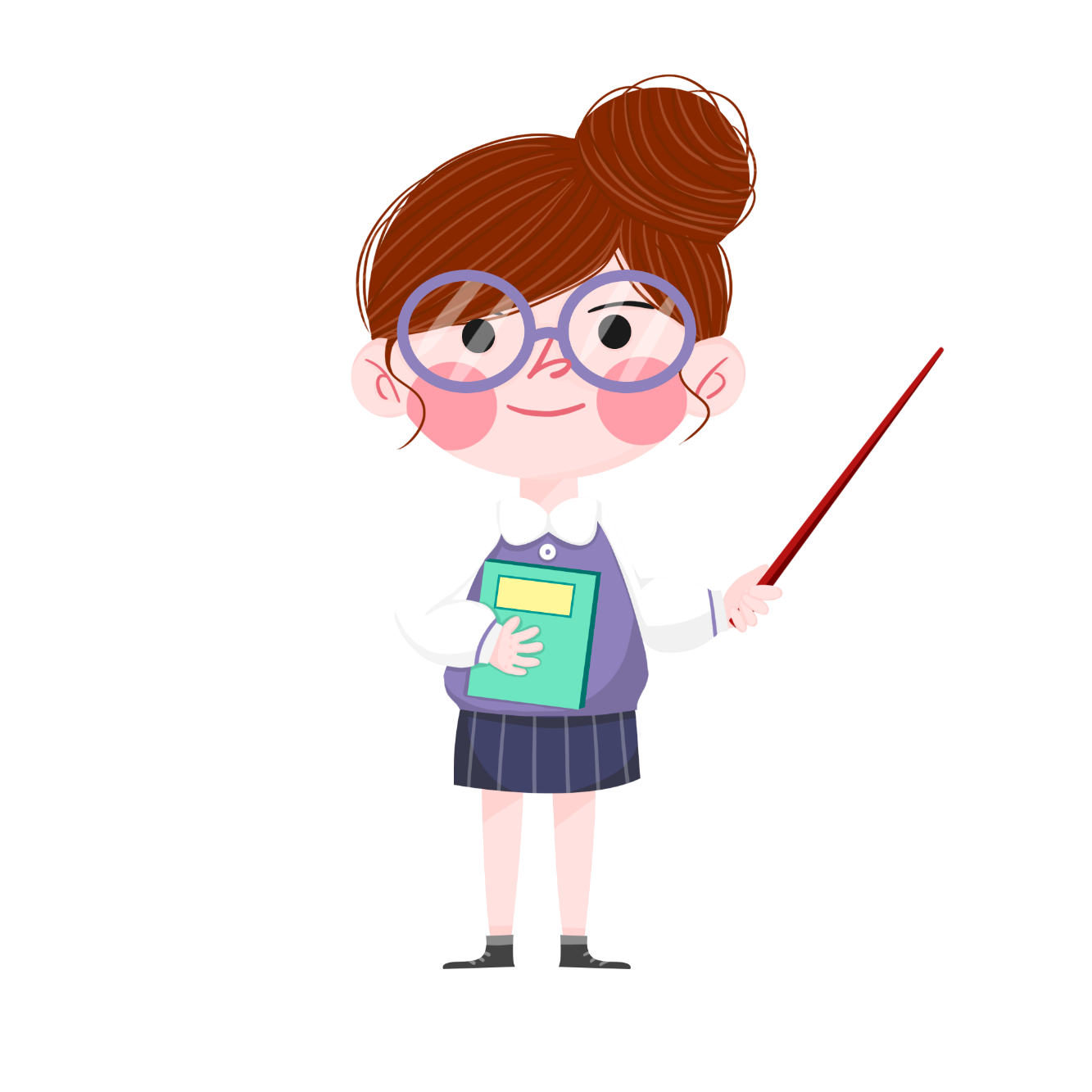 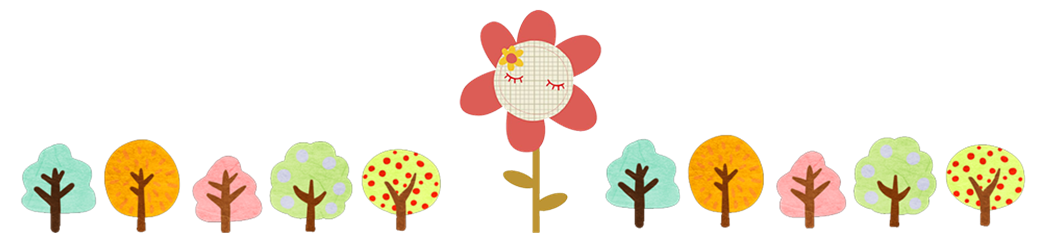 MĂNG NON
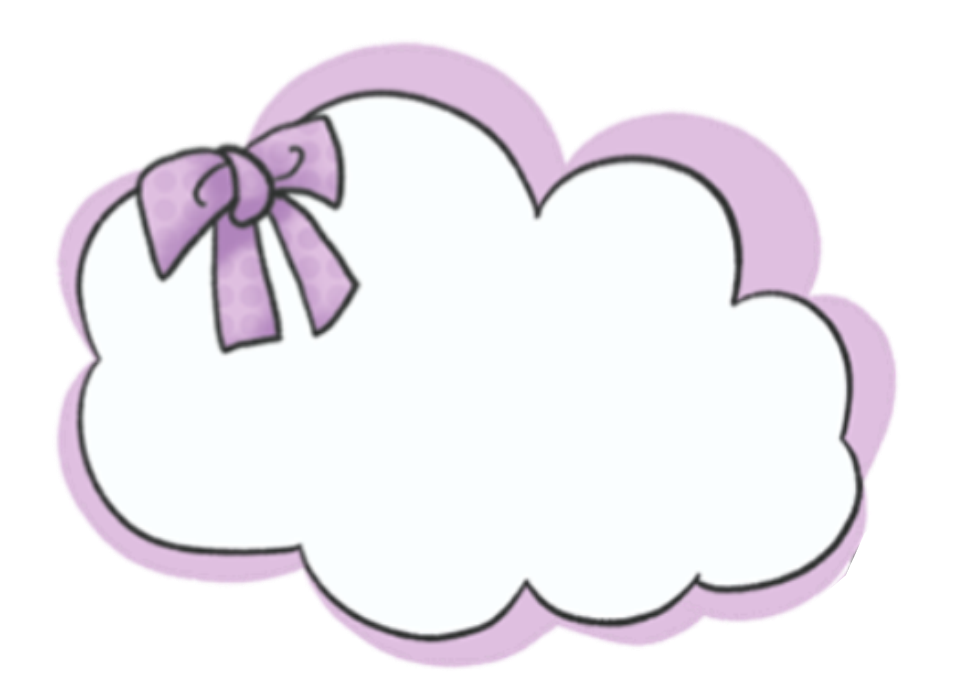 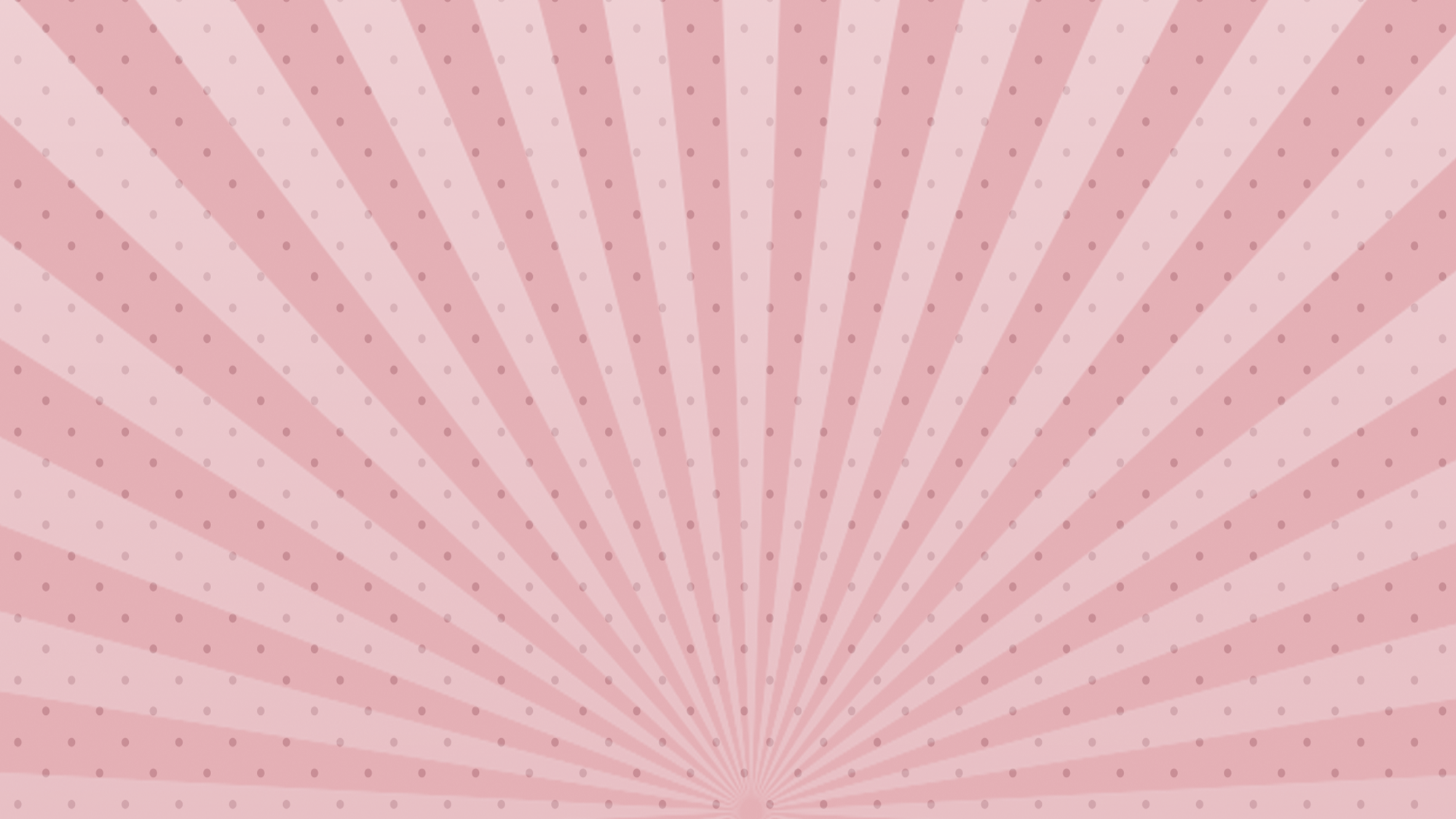 MĂNG NON
Dặn dò
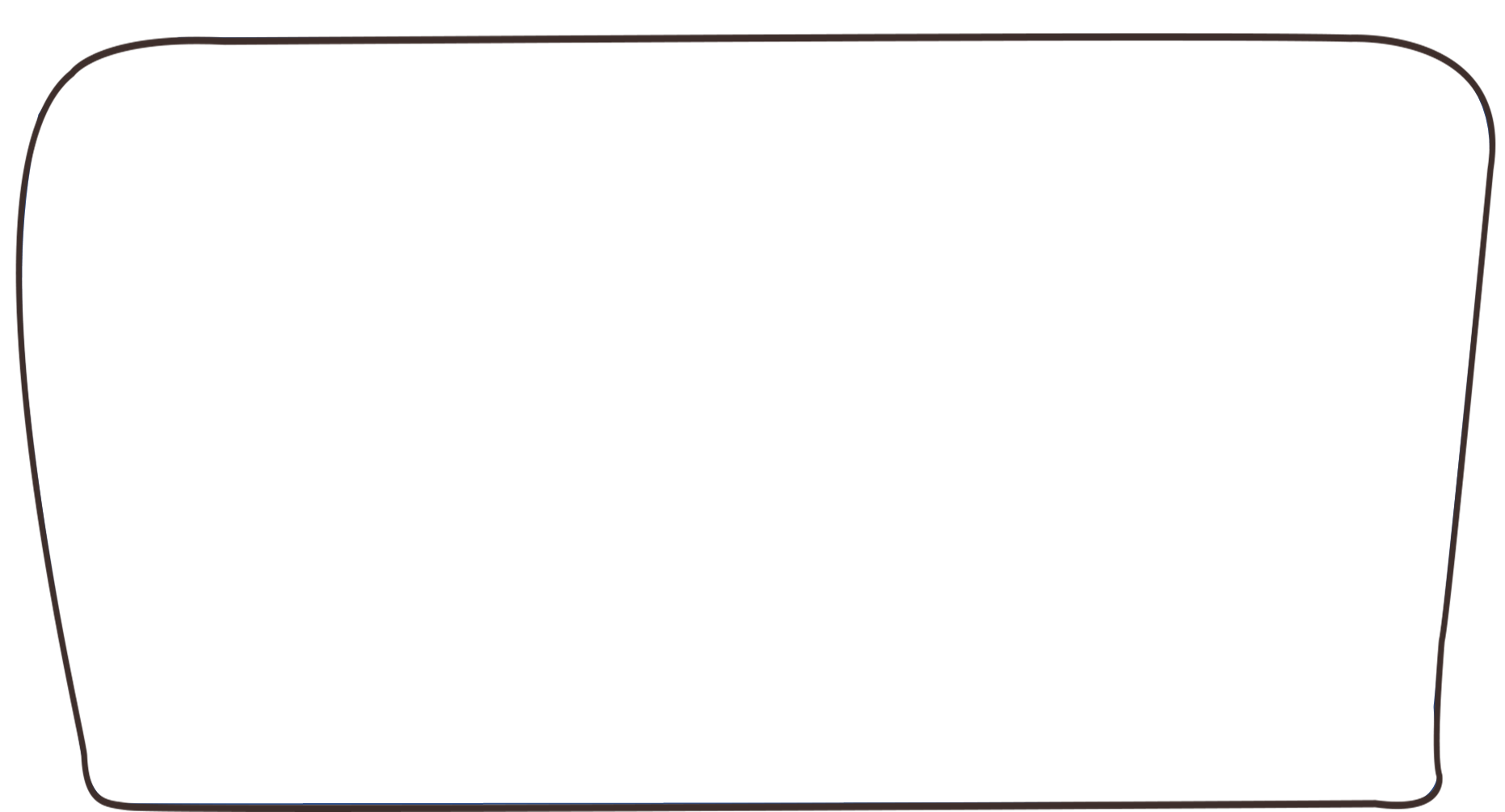 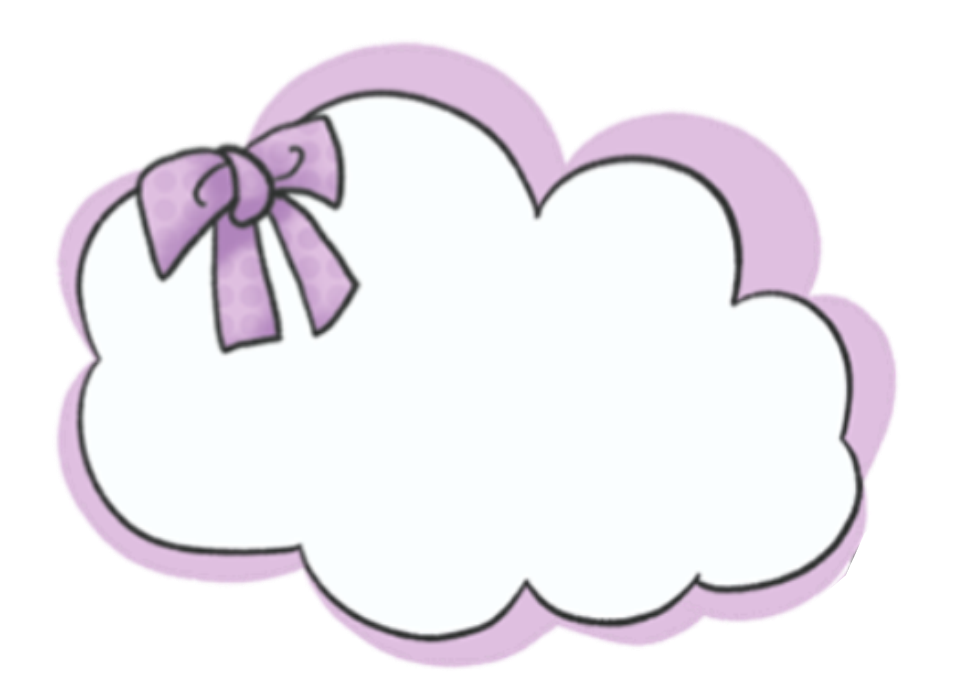 - Chuẩn bị một cuốn sách yêu thích để giới thiệu cho cả lớp.
- Tìm hiểu sở thích của người thân.
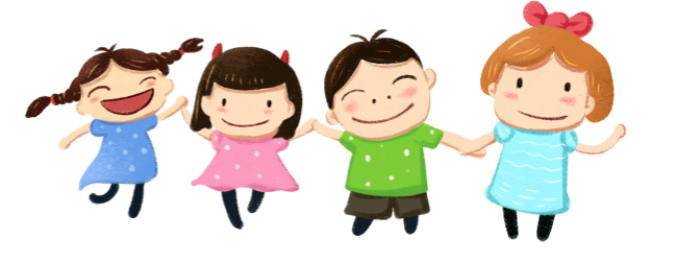 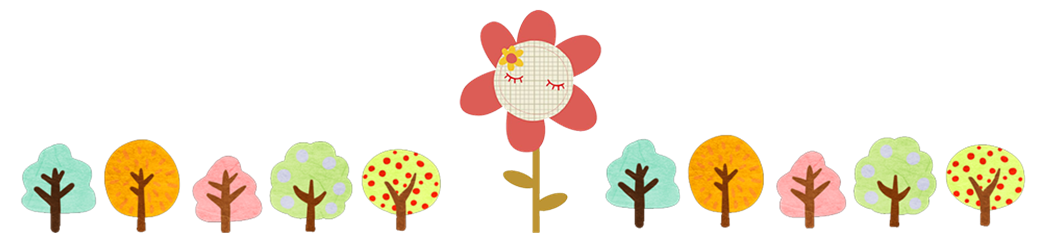 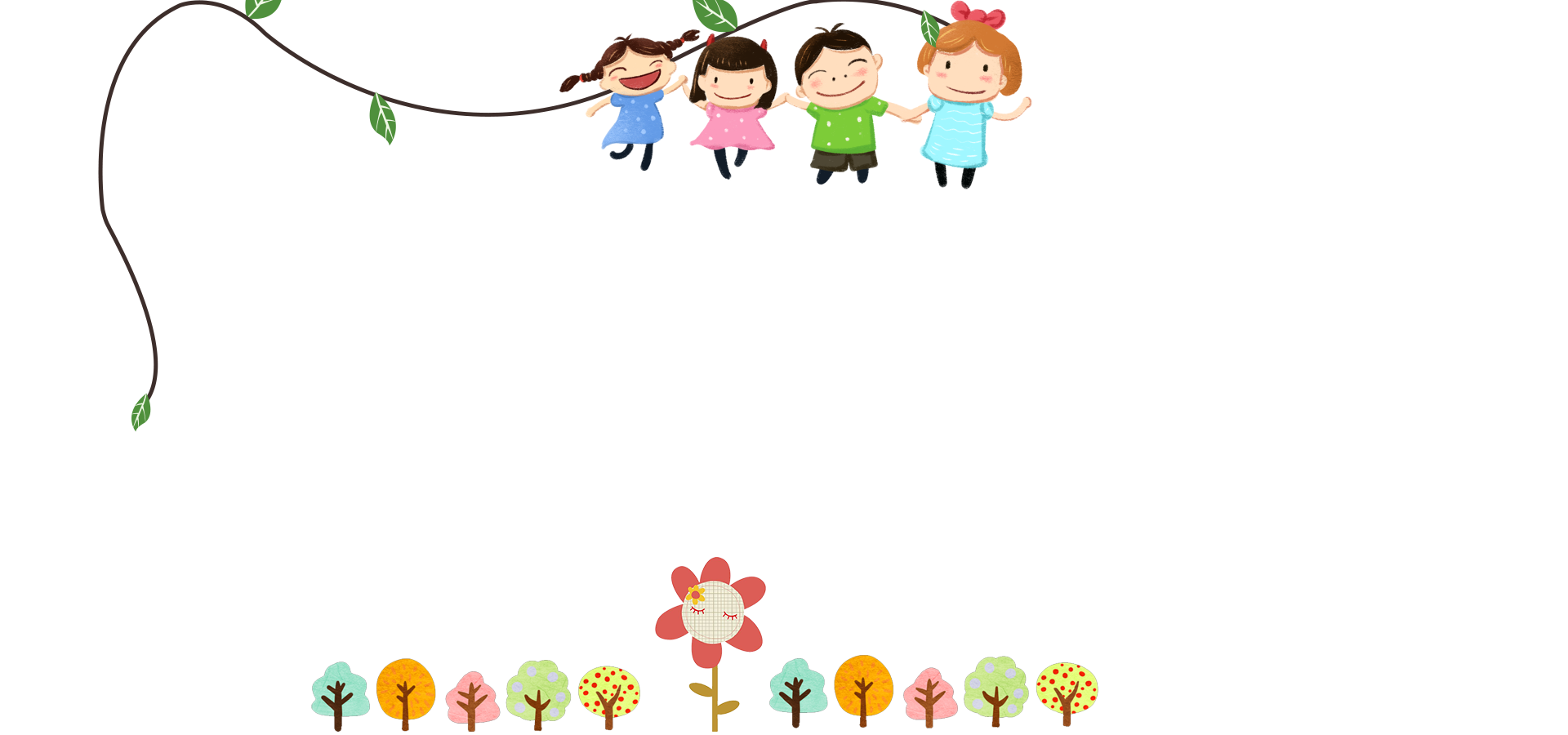 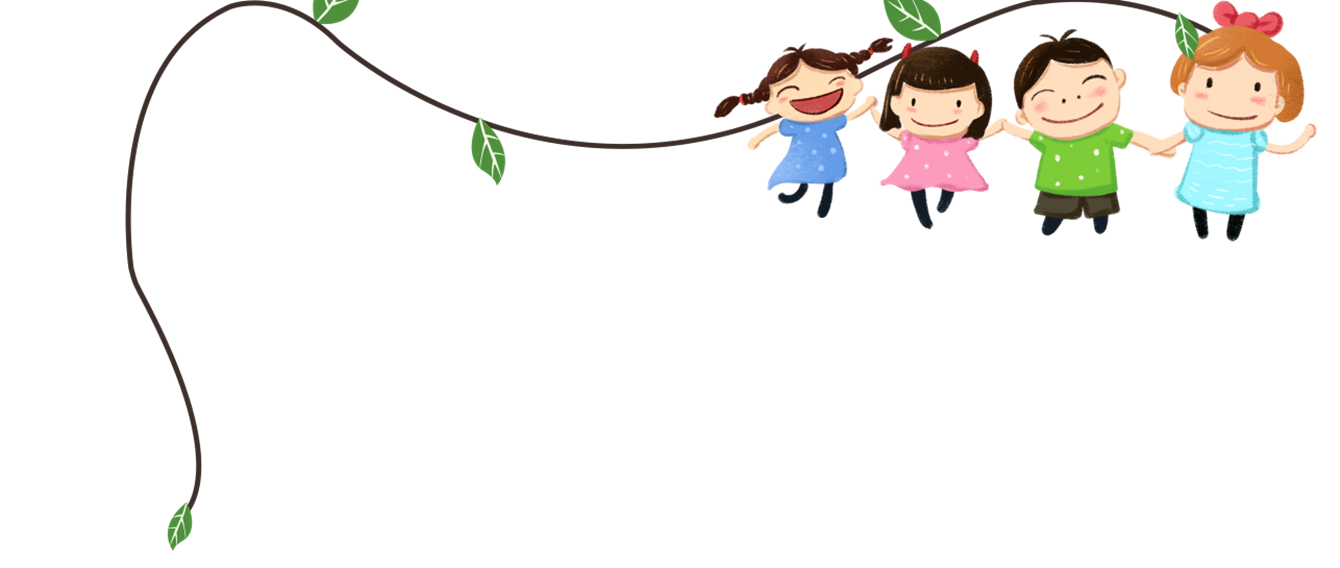 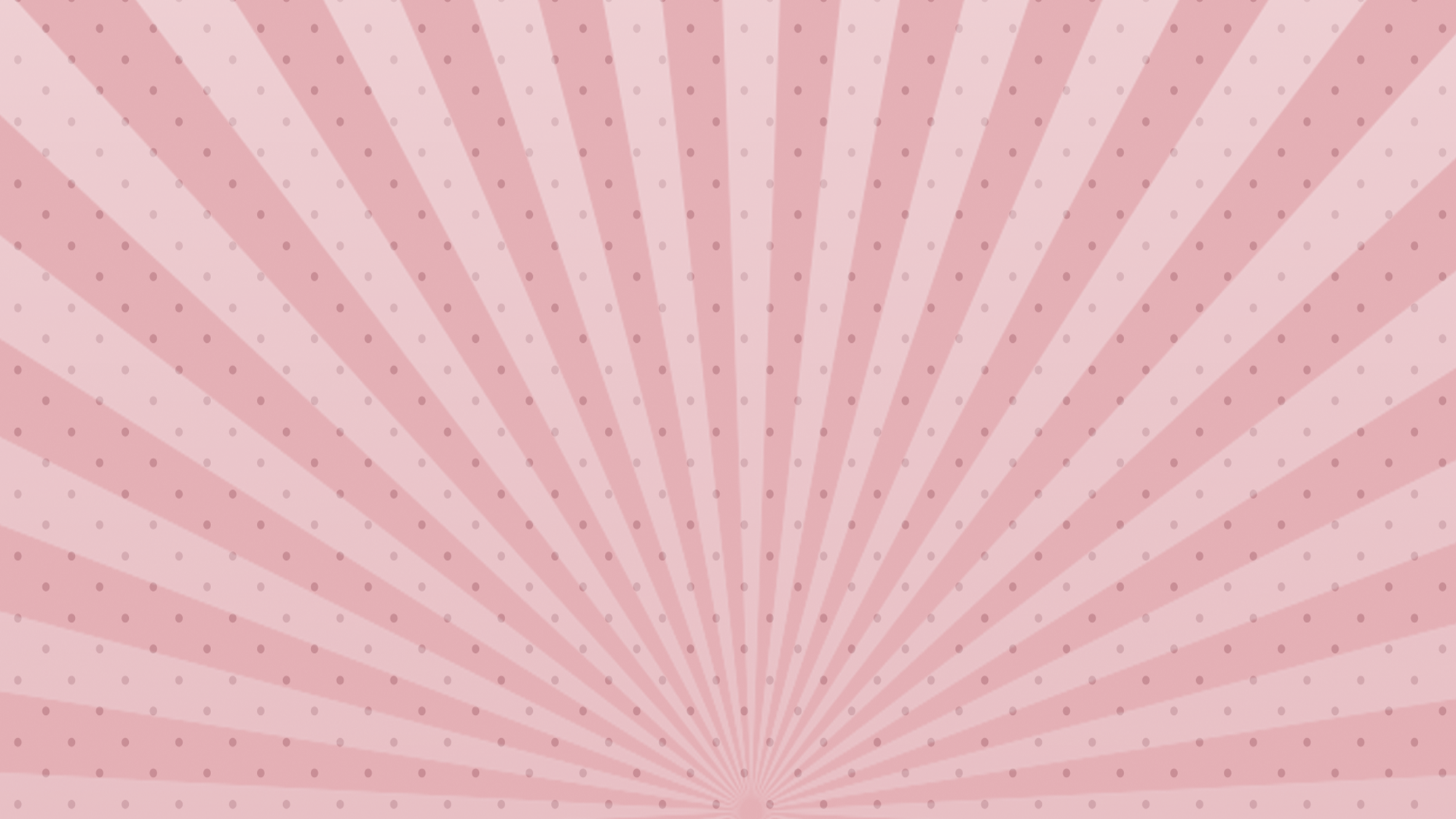 MĂNG NON
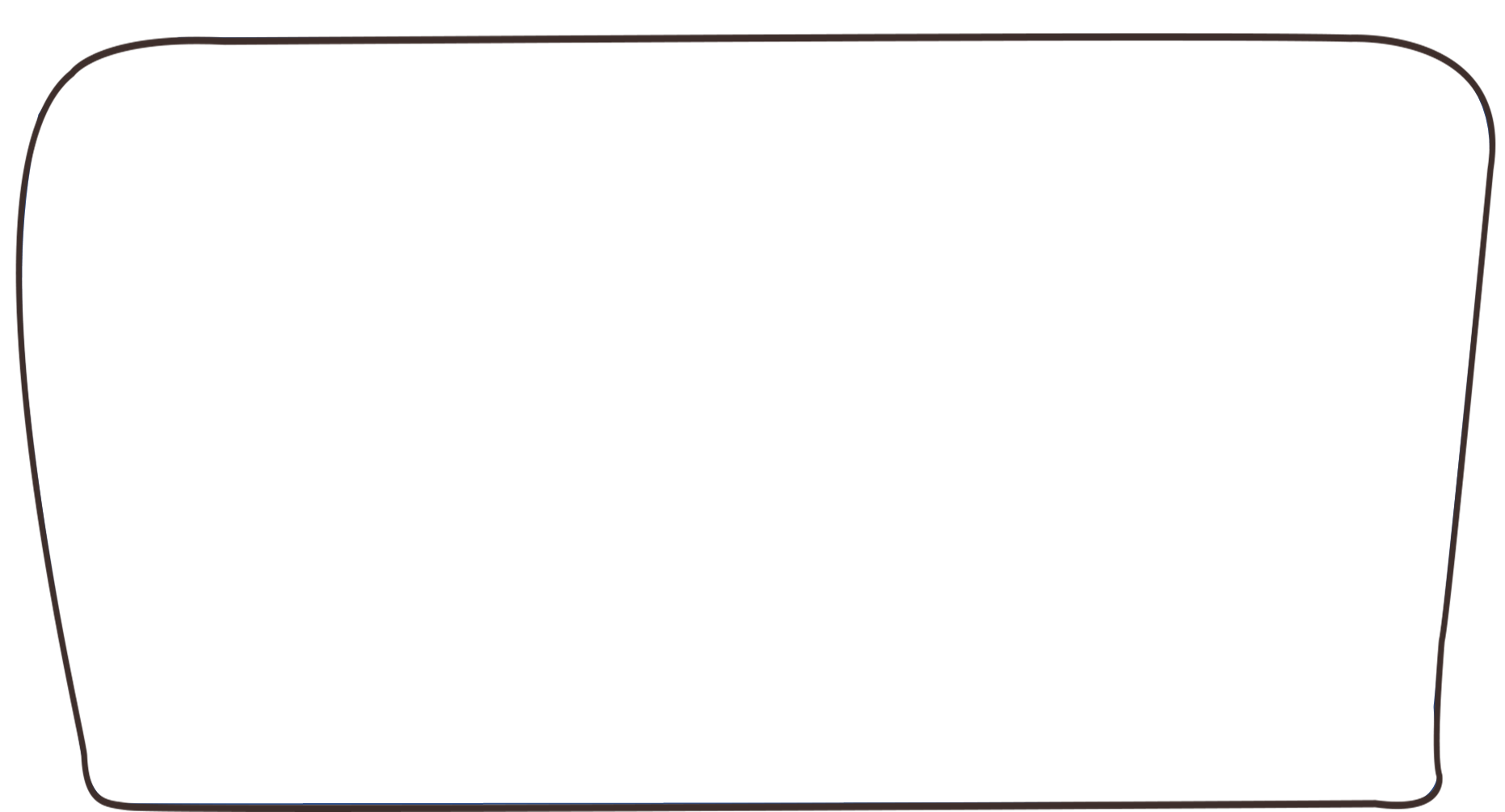 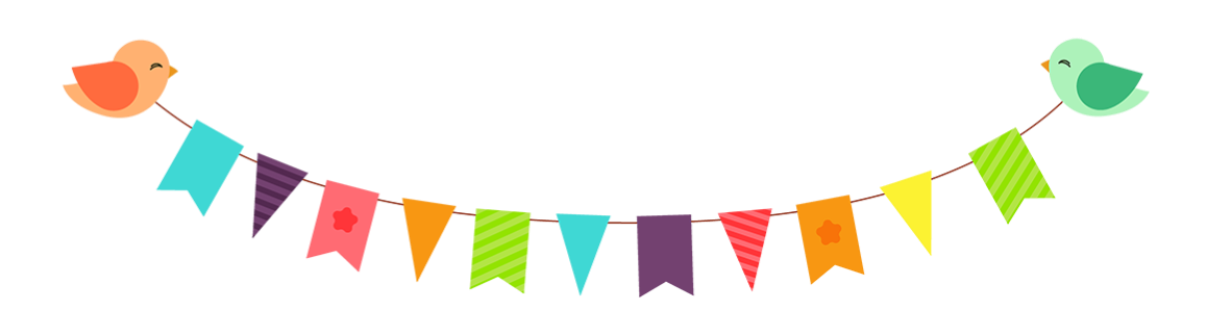 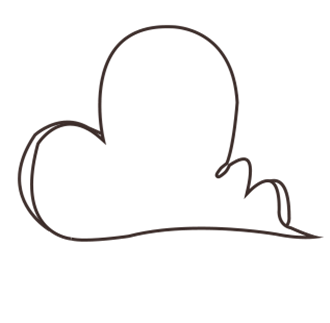 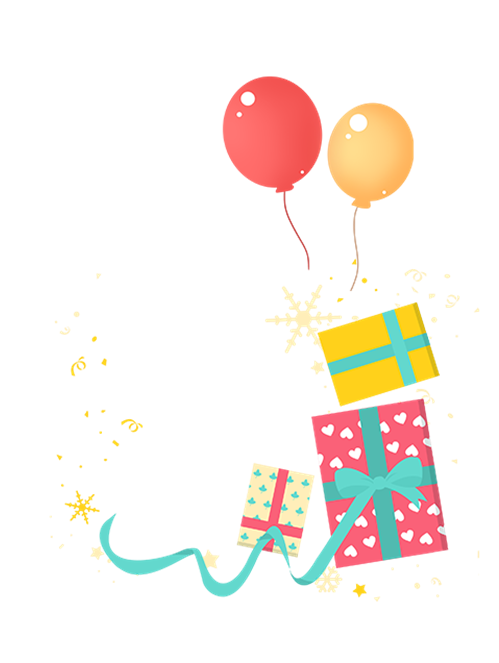 CHÚC CÁC EM HỌC TỐT!
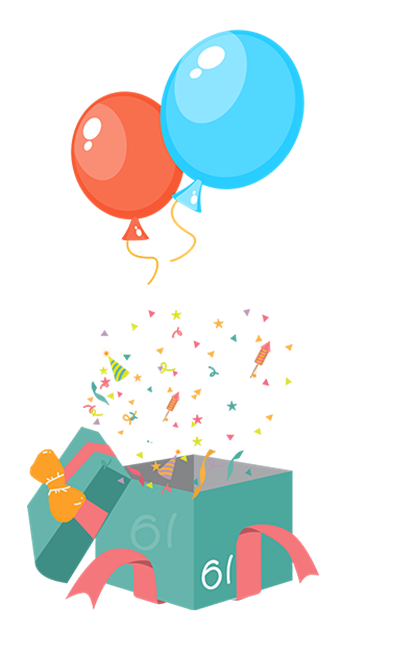 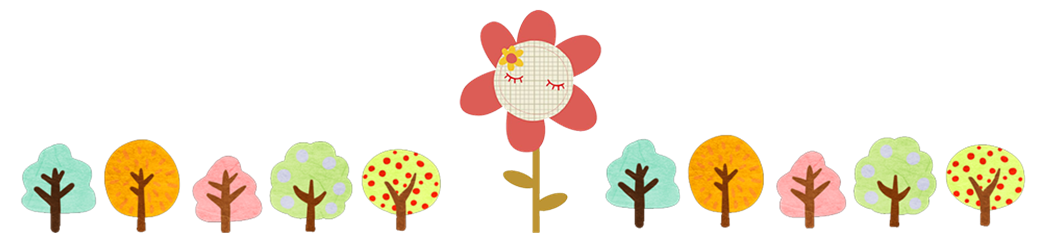 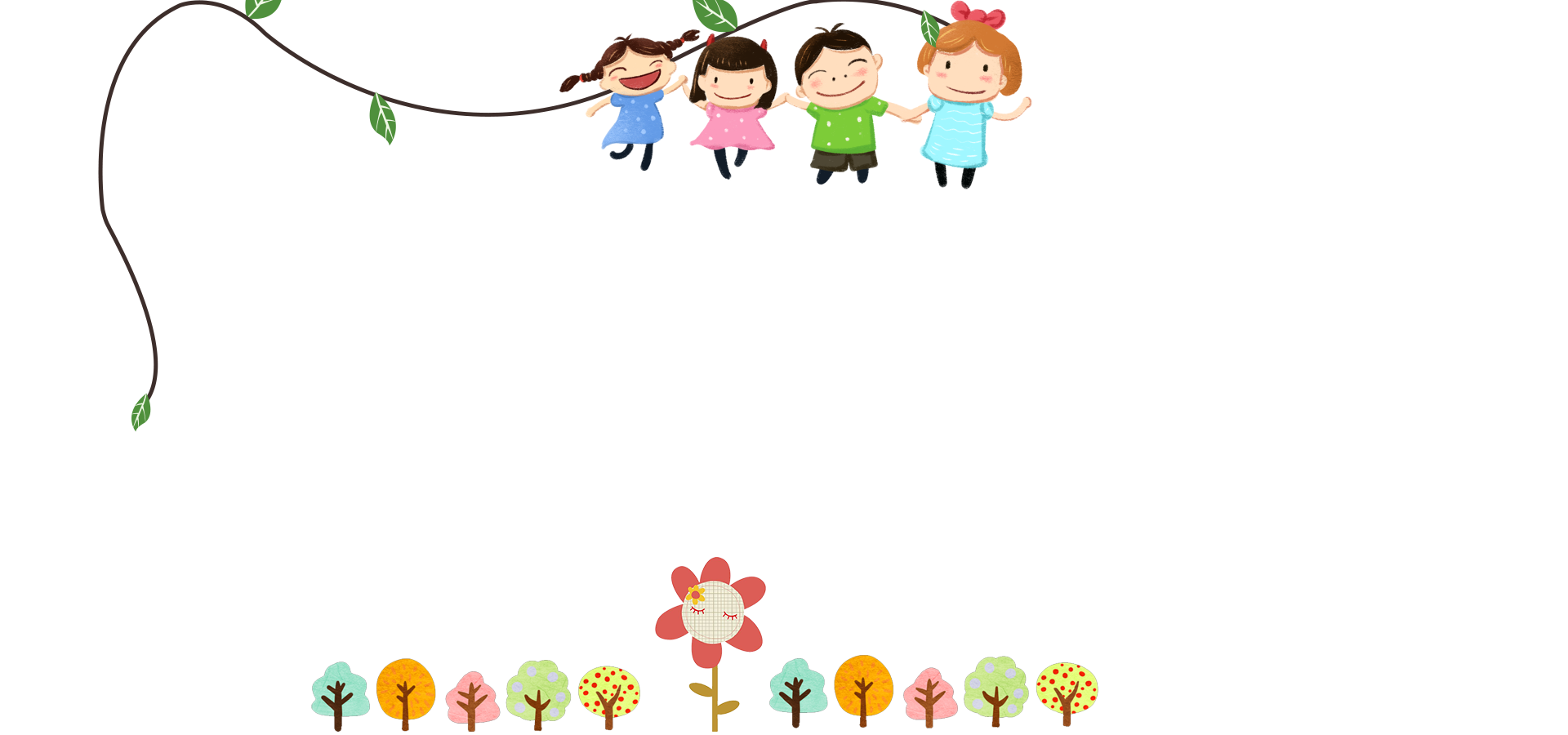 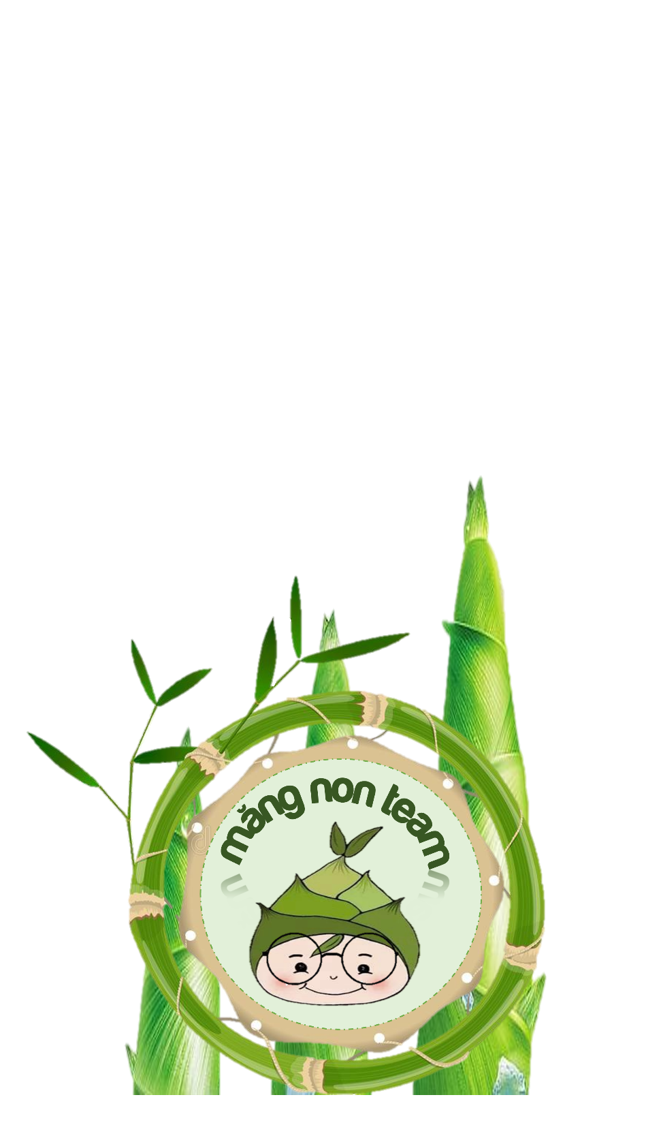 MĂNG NON – TÀI LIỆU TIỂU HỌC
CHUYÊN GIÁO ÁN ĐIỆN TỬ THEO TUẦN KHỐI 4 
BÀI THAO GIẢNG – ELEARNING
Nhóm chia sẻ tài liệu - Qùa tặng: Măng Non – Tài liệu Tiểu học
Page: Măng Non – Tài liệu Tiểu học 
SĐT ZALO : 0382348780 - 0984848929
Những quà tặng tiếp theo sẽ được MĂNG NON cập nhật tại nhóm Măng Non – Tài liệu Tiểu học sau:https://www.facebook.com/groups/629898828017053Mời thầy cô tham gia nhóm để chủ động cập nhật bài giảng điện tử lớp 2,3,4 và quà tặng hằng tuần mới nhất nhé!
[Speaker Notes: MĂNG NON – TÀI LIỆU TIỂU HỌC
CHUYÊN GIÁO ÁN ĐIỆN TỬ THEO TUẦN KHỐI 4 
BÀI THAO GIẢNG – ELEARNING
Nhóm chia sẻ tài liệu - Qùa tặng: Măng Non – Tài liệu Tiểu học
Page: Măng Non – Tài liệu Tiểu học 
SĐT ZALO : 0382348780 - 0984848929]